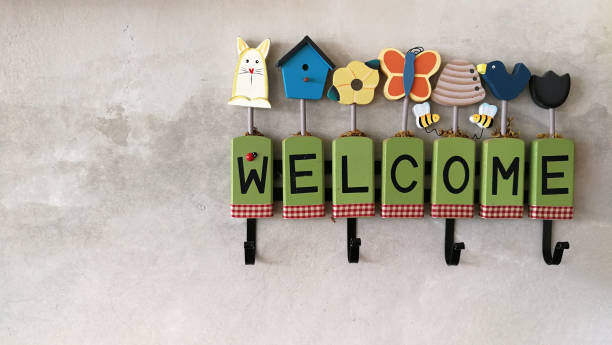 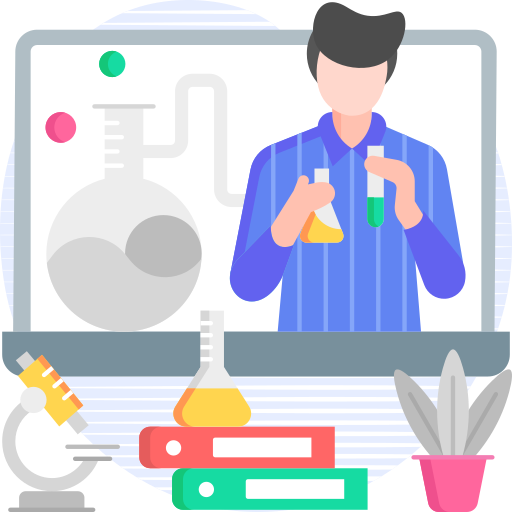 Bài 18: HYDROGEN HALIDE VÀ MỘT SỐ PHẢN ỨNG CỦA ION HALIDE
Tính chất vật lí của hydrogen halide
1.
2.
Hydrohalic acid
NỘI DUNG BÀI HỌC
3.
Tính khử của các halide ion
4.
Nhận biết halide ion trong dung dịch
5.
Ứng dụng của các hydrogen halide
Khởi Động
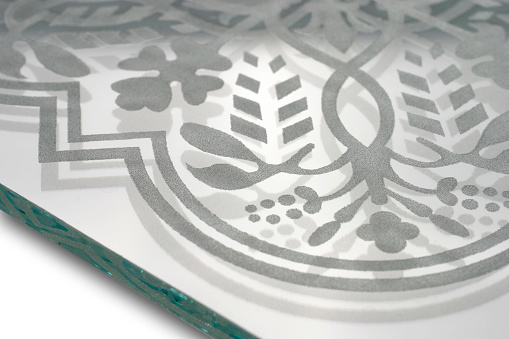 Thuỷ tinh vốn cứng, trơn và khá trơ về mặt hoá học nên việc chạm khắc là điều không đơn giản. 
Muốn khắc các hoa văn, cần phủ lên bề mặt thuỷ tinh một lớp paraffin, thực hiện chạm khắc các hoa văn lên lớp paraffin, để phần thuỷ tinh cần khắc lộ ra. Nhỏ dung dịch hydrofluoric acid hoặc hỗn hợp CaF2 và H2SO4 đặc lên lớp paraffin đó, phần thuỷ tinh cần chạm khắc sẽ bị ăn mòn, tạo nên những hoa văn trên vật dụng cần trang trí.
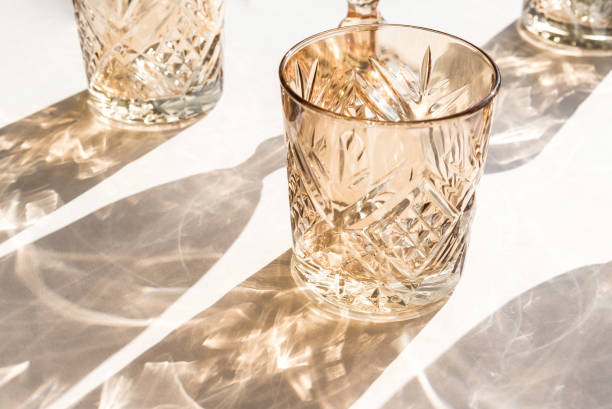 Khởi Động
Quá trình ăn mòn thuỷ tinh xảy ra thế nào? Các ion halide có tính chất gì?
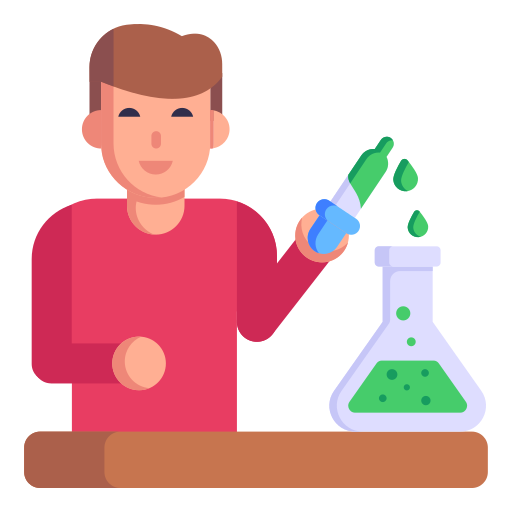 Lời giải
- Quá trình ăn mòn thủy tinh:
CaF2 + 2H2SO4 → CaSO4 + 2HF↑
   + Thủy tinh có thành phần chính là SiO2
SiO2 + 4HF → SiF4↑ + 2H2O
- Các ion halide có tính khử
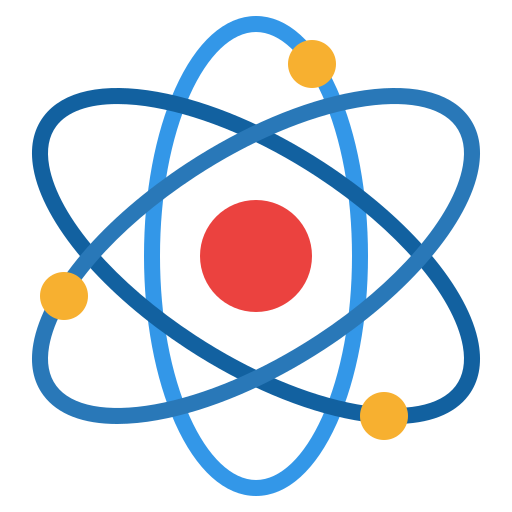 01
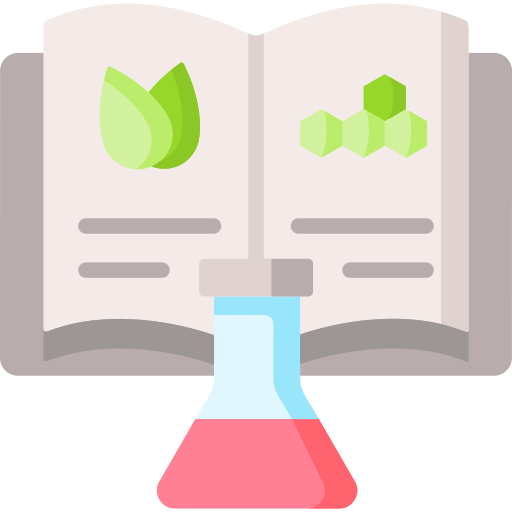 TÍNH CHẤT VẬT LÍ CỦA HYDROGEN HALIDE
Giải thích xu hướng biến đổi tính chất vật lí của hydrogen halide
Hydrogen halide là hợp chất của hydrogen với halogen, công thức tổng quát là HX, với X là halogen. Hậu tố “ide” trong hydrogen halide được thay thế từ hậu tố “ine” của tên halogen.
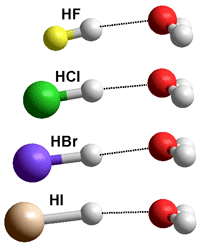 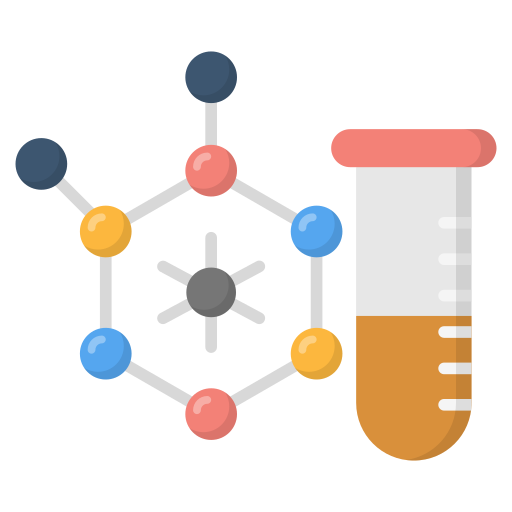 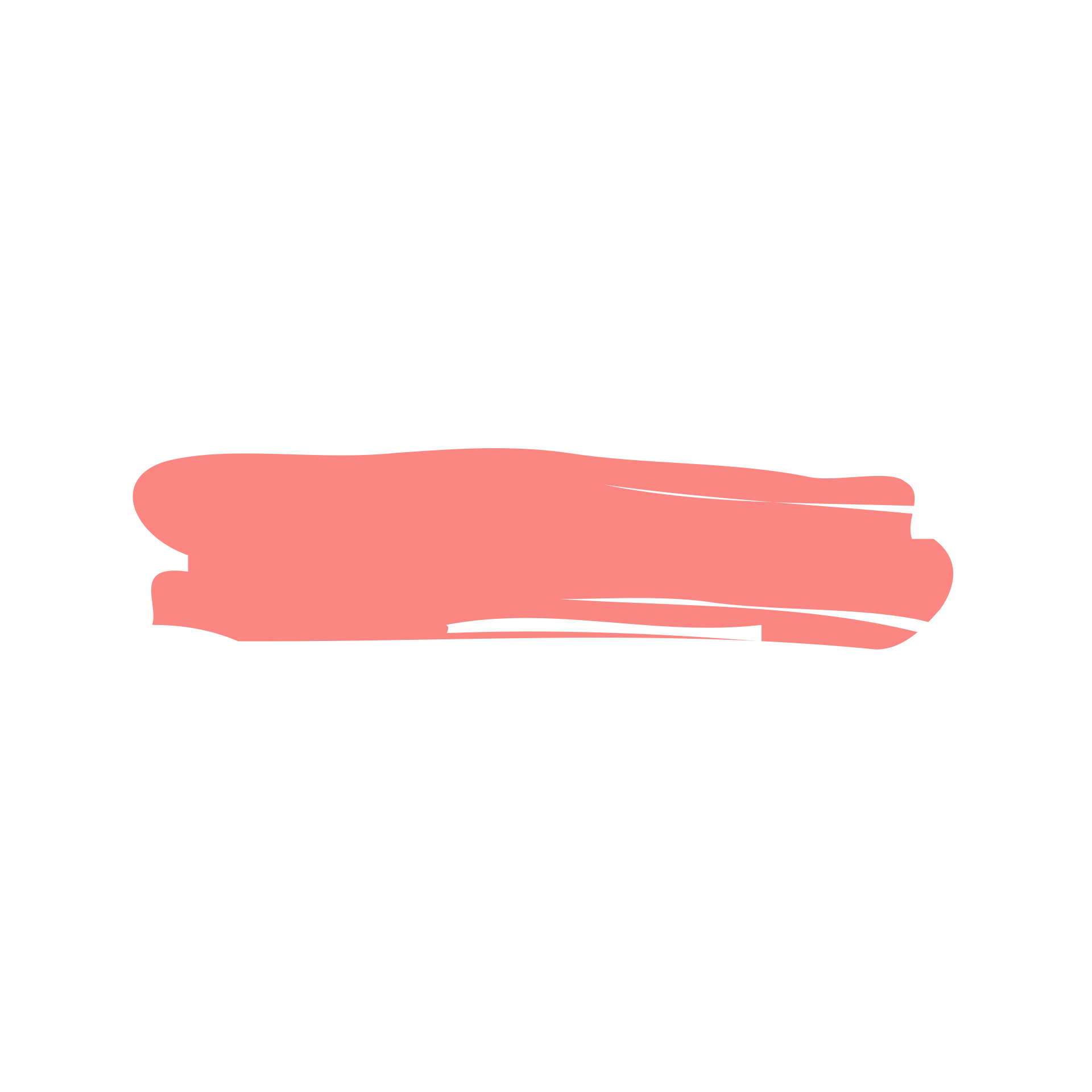 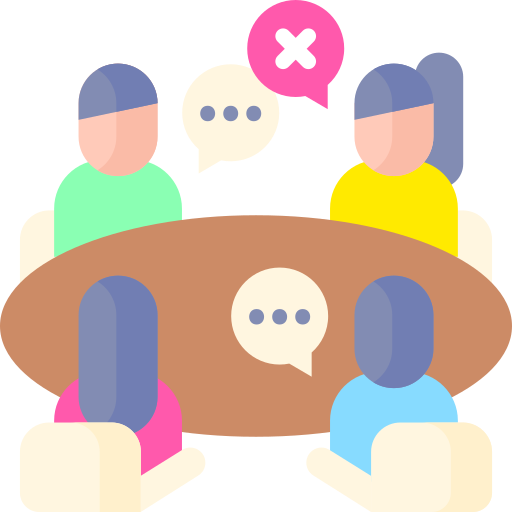 Thảo luận
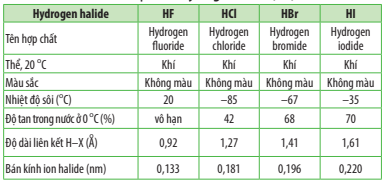 1. Dựa vào Bảng 18.1 và Hình 18.1, cho biết nhiệt độ sôi của các hydrogen halide từ HCl đến HI biến đổi như thế nào? Giải thích.
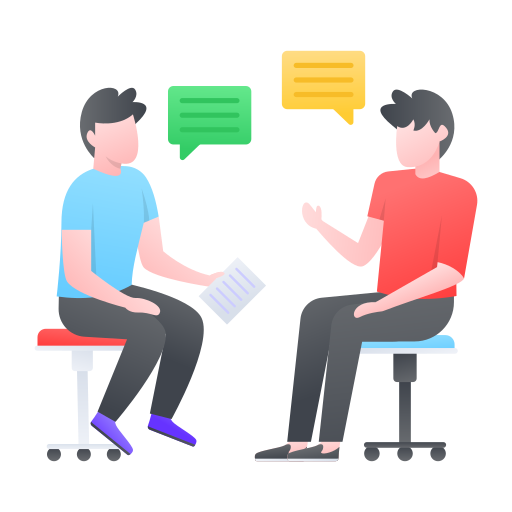 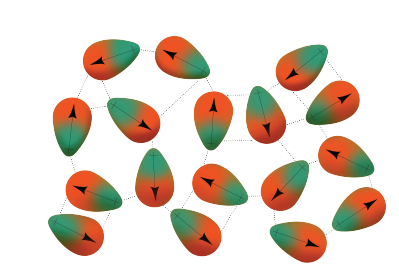 Lời giải
Nhiệt độ sôi của các hydrogen halide tăng dần từ HCl đến HI. Nguyên nhân là do khối lượng phân tử tăng, làm tăng năng lượng cần thiết cho quá trình sôi; đồng thời, sự tăng kích thước và số electron trong phân tử, dẫn đến tương tác van der Waals giữa các phân tử tăng
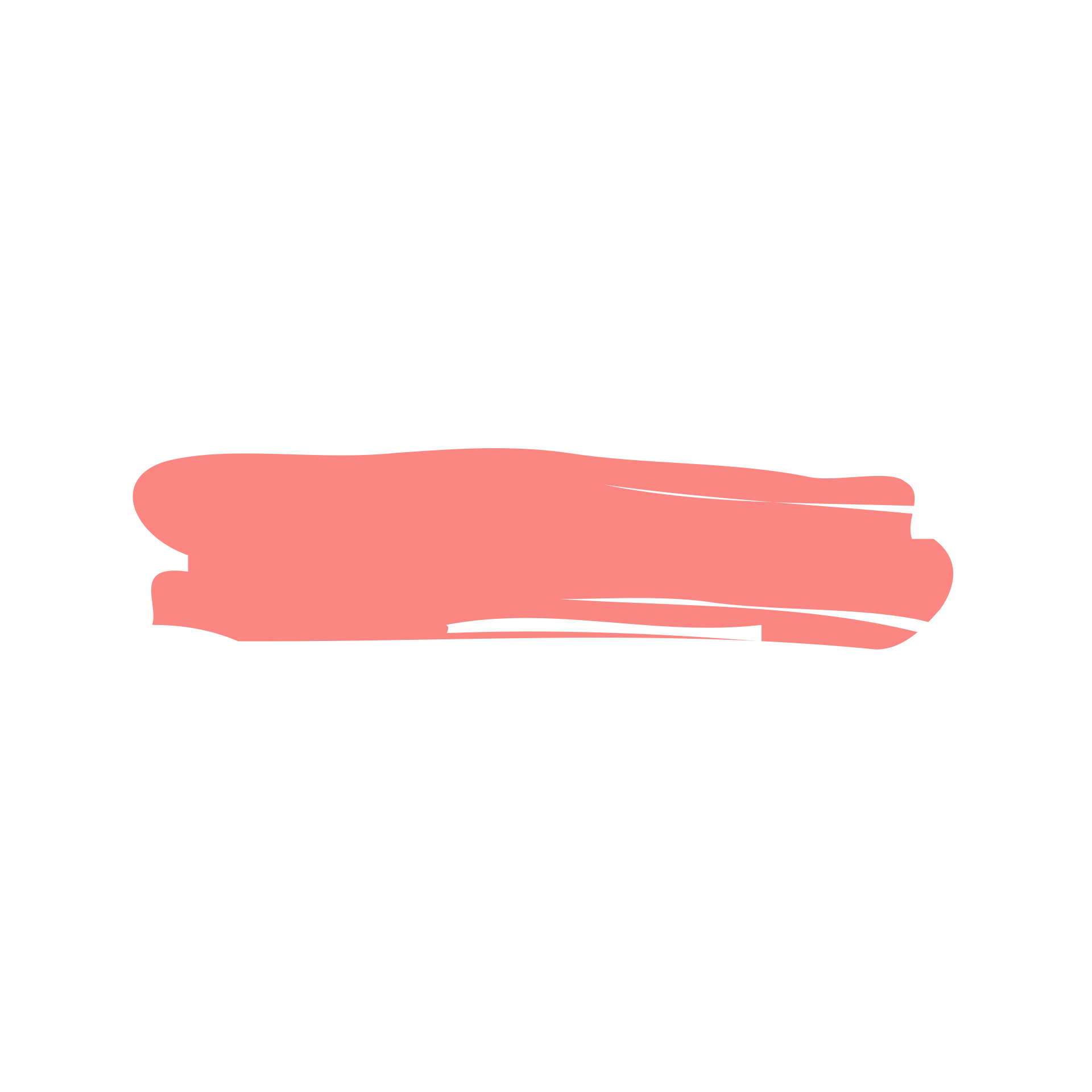 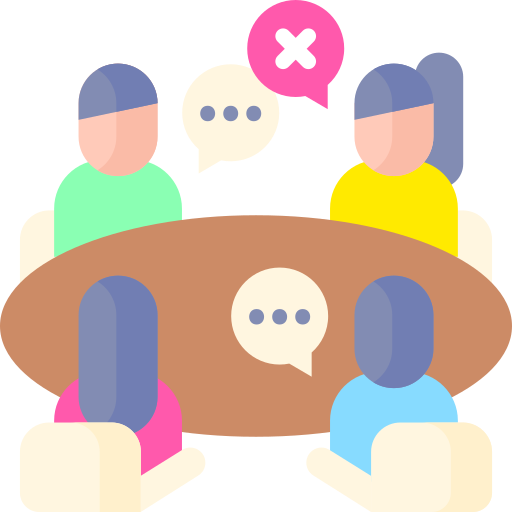 Thảo luận
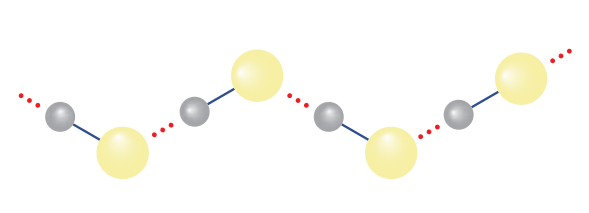 2. Quan sát Hình 18.2, giải thích nhiệt độ sôi cao bất thường của hydrogen fluoride so với các hydrogen halide còn lại.
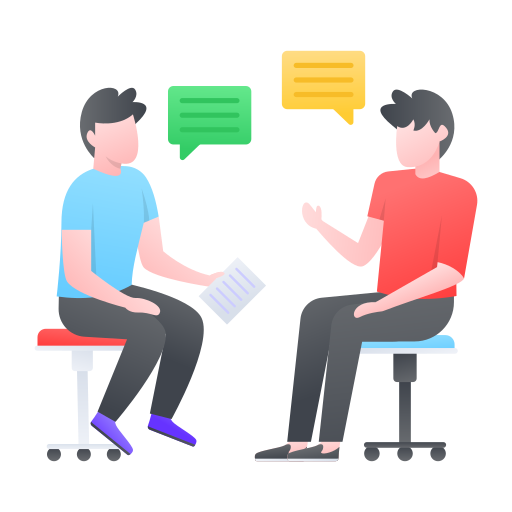 Lời giải
Các phân tử hydrogen fluoride hình thành liên kết hydrogen liên phân tử, loại liên kết này bền hơn tương tác van der Waals, nên nhiệt độ sôi của hydrogen fluoride cao bất thường so với các hydrogen halide còn lại
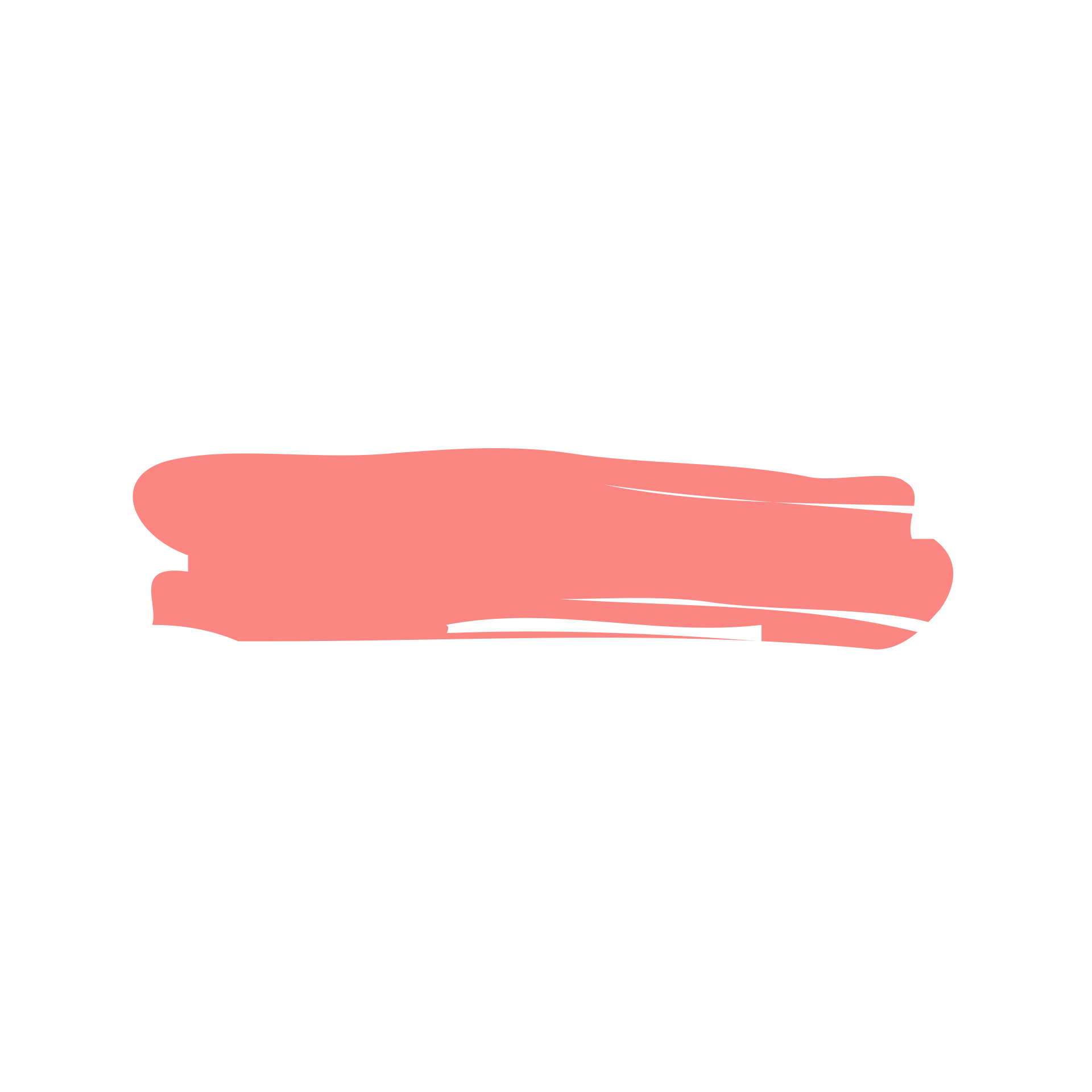 MỞ RỘNG
Nhờ liên kết hydrogen giữa các phân tử nên hydrogen fluoride khó bay hơi hơn các hydrogen halide còn lại.
Nhiệt độ sôi của các hydrogen halide tăng dần từ HCl đến HI. Nguyên nhân là do khối lượng phân tử tăng, làm tăng năng lượng cần thiết cho quá trình sôi; đồng thời, sự tăng kích thước và số electron trong phân tử, dẫn đến tương tác van der Waals giữa các phân tử tăng.
Các phân tử hydrogen fluoride hình thành liên kết hydrogen liên phân tử, loại liên kết này bền hơn tương tác van der Waals, nên nhiệt độ sôi của hydrogen fluoride cao bất thường so với các hydrogen halide còn lại.
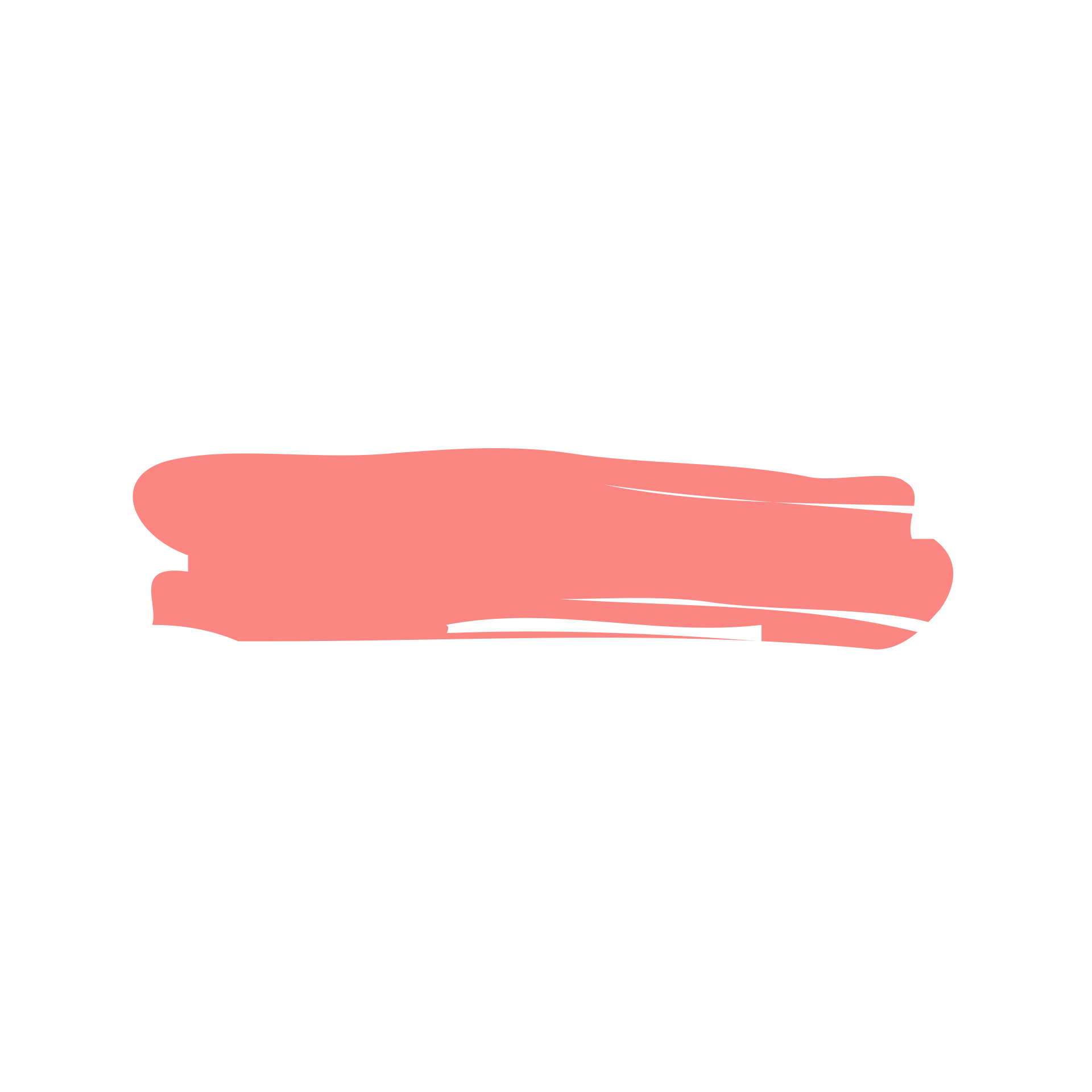 LUYỆN TẬP
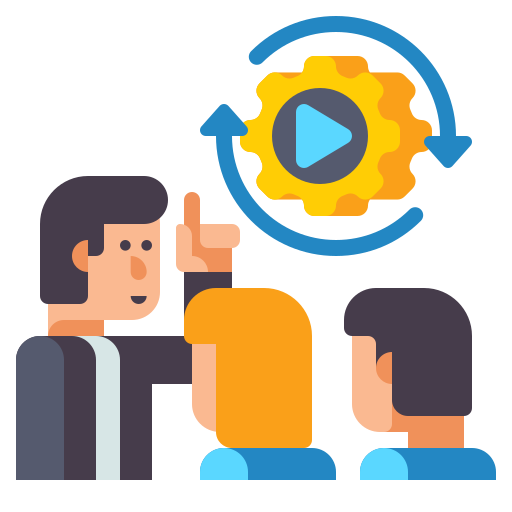 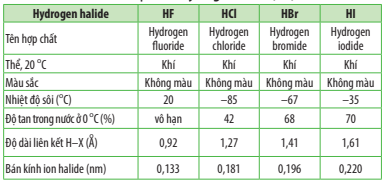 Thông tin trong Bảng 18.1 cho biết độ tan của hydrogen fluoride trong nước ở 0oC là vô hạn. Giải thích nguyên nhân dẫn đến tính chất này.
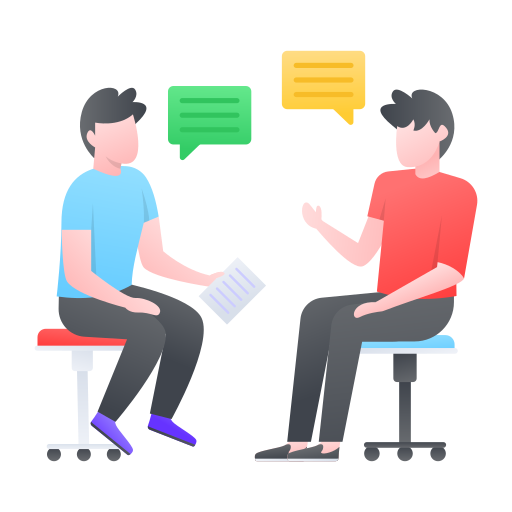 Lời giải
Fluorine là nguyên tố có độ âm điện lớn nhất 
⇒ Liên kết H-F phân cực mạnh nhất 
⇒ Tạo liên kết hydrogen bền với các phân tử H2O ⇒ hydrogen fluoride (HF) tan vô hạn trong nước.
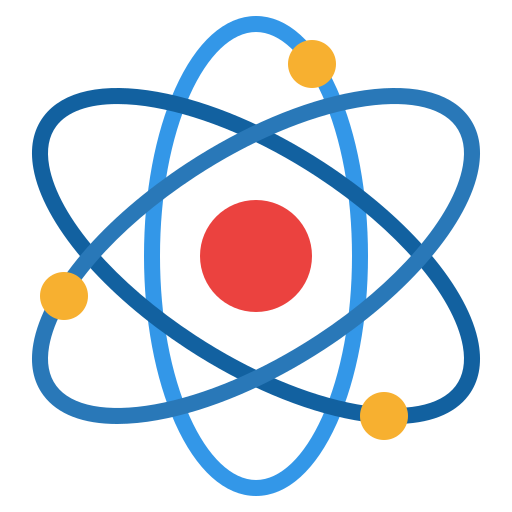 02
HYDROHALIC ACID
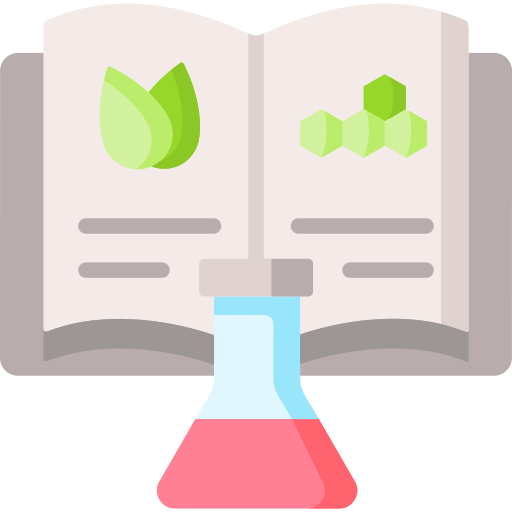 Tìm hiểu tính acid của các hydrohalic acid
Các hydrogen halide tan trong nước, tạo thành hydrohalic acid tương ứng. Hydrofluoric acid (HF) là acid yếu, nhưng có tính chất đặc biệt là ăn mòn thuỷ tinh.
SiO2 + 4HF → SiF4 + 2H2O
Các dung dịch HCl, HBr, HI là những acid mạnh, có đầy đủ tính chất hoá học chung của acid (làm quỳ tím chuyển sang màu đỏ, tác dụng với kim loại đứng trước hydrogen trong dãy hoạt động hoá học, tác dụng với basic oxide, base và một số muối.)
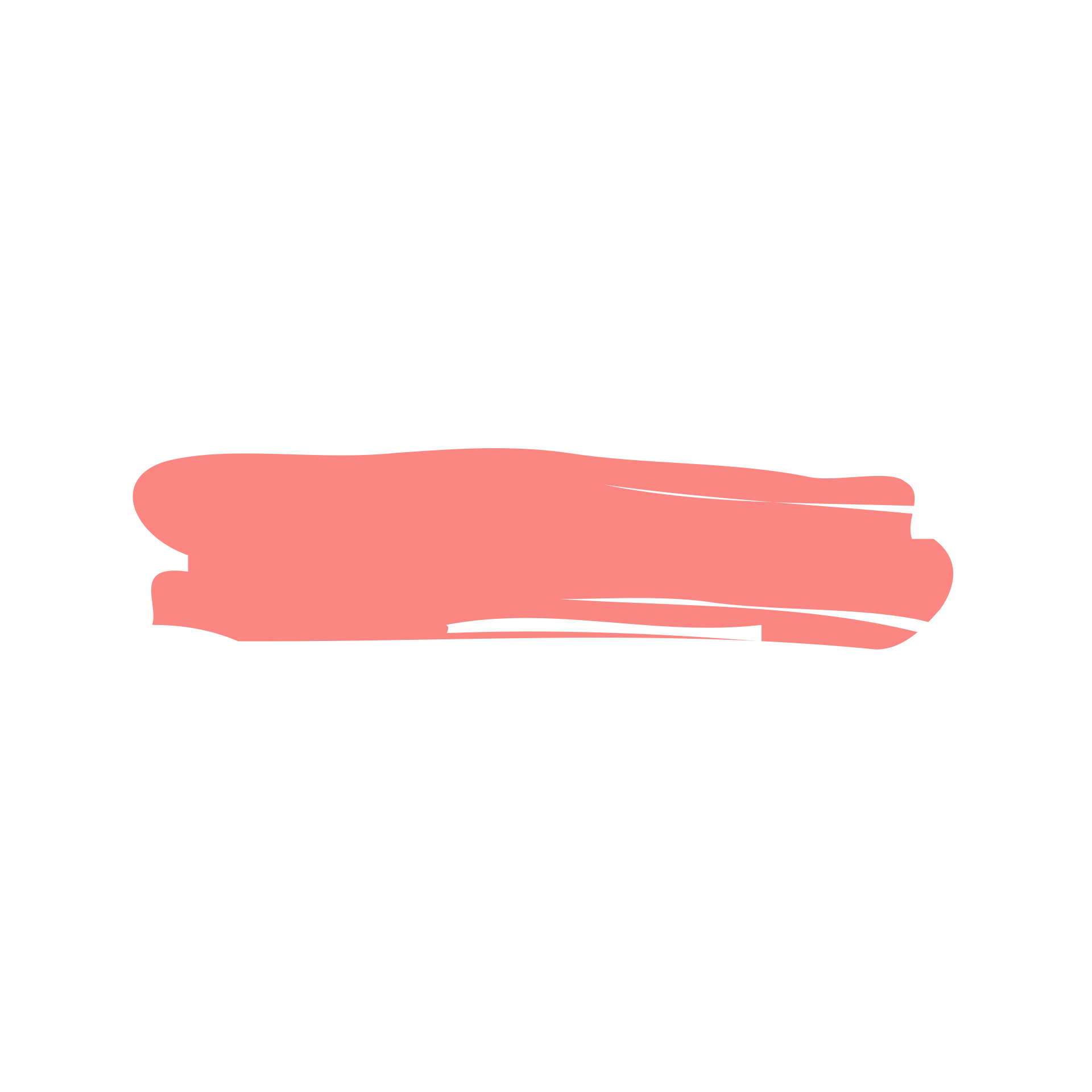 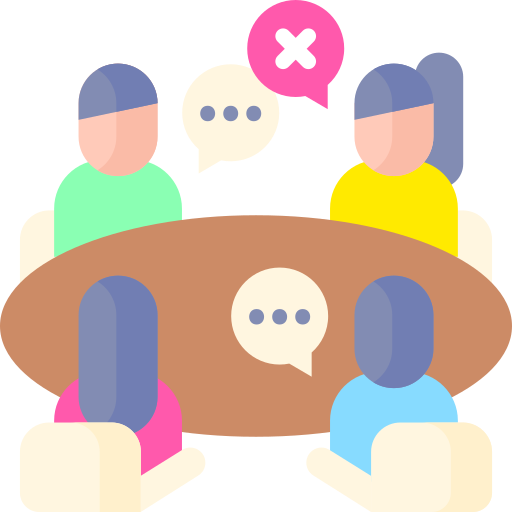 Thảo luận
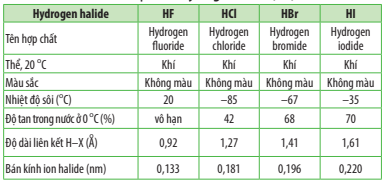 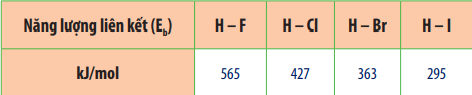 3. Dựa vào Bảng 17.2 và Bảng 18.1, nhận xét mối liên hệ giữa sự biến đổi năng lượng liên kết và độ dài liên kết H−X với sự biến đổi tính acid của các hydrohalic acid.
Lời giải
- Đi từ HF đến HI: năng lượng liên kết giảm dần
⇒ Sự liên kết giữa H và X giảm dần
⇒ Độ dài liên kết tăng dần
⇒ Khả năng tách hydrogen tăng dần
⇒ Tính acid tăng dần
Tính acid của các hydrohalic acid tăng dần từ hydrofluoric acid đến hydroiodic acid.
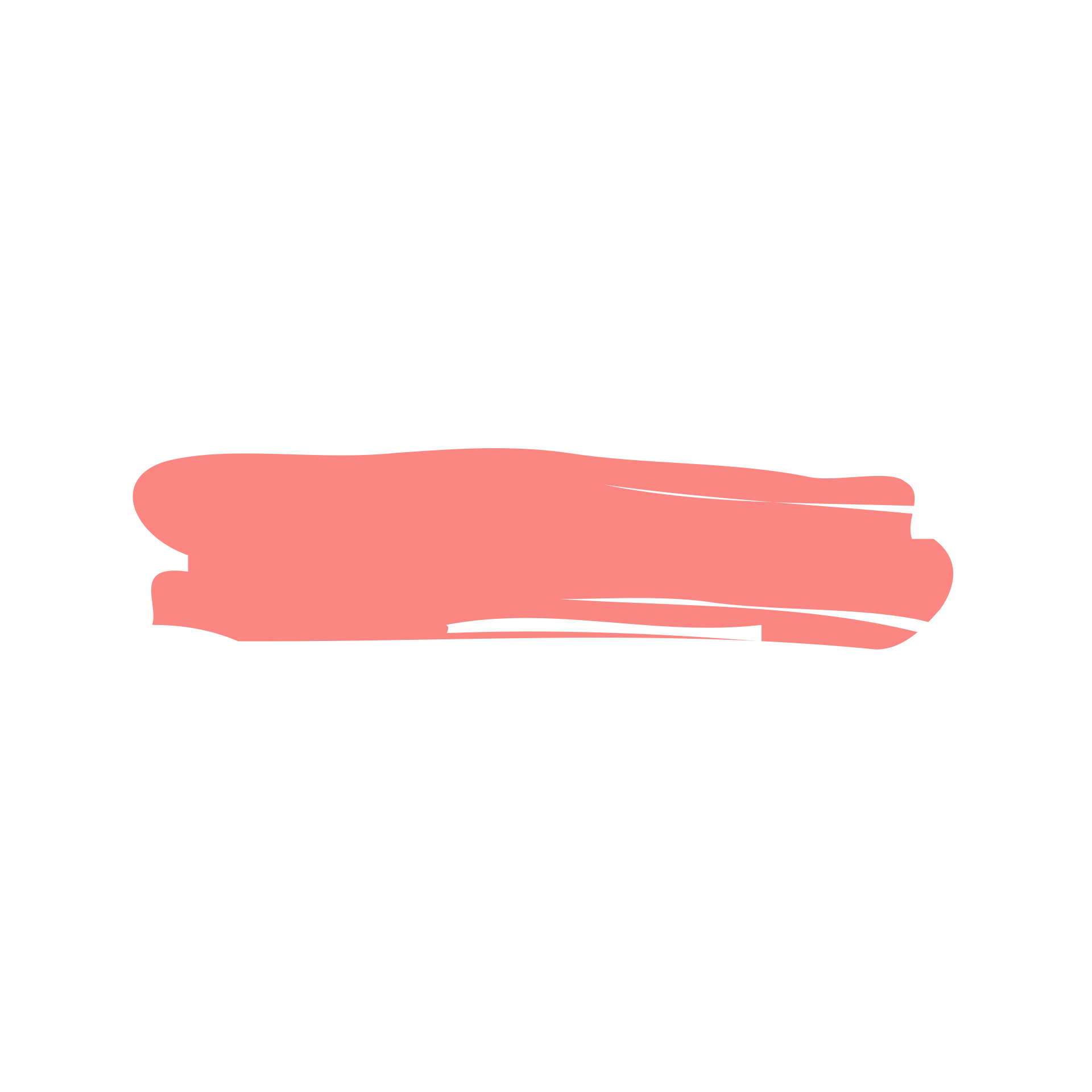 LUYỆN TẬP
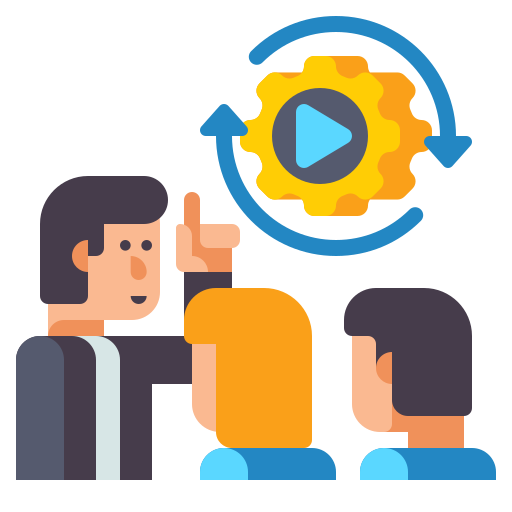 Hoàn thành phương trình hoá học của các phản ứng sau: 
NaOH + HCl → (1) 
Zn + HCl → (2)
CaO + HBr → (3) 
K2 CO3 + HI → (4)
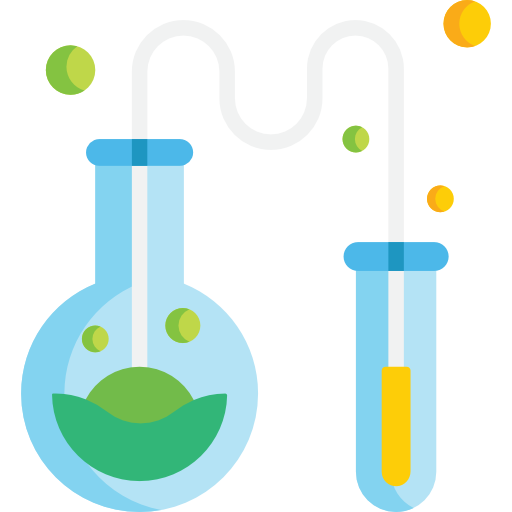 Lời giải
(1) NaOH + HCl → NaCl + H2O
(2) Zn + 2HCl → ZnCl2 + H2↑
(3) CaO + 2HBr → CaBr2 + H2O
(4) K2CO3 + 2HI → 2KI + CO2 + H2O
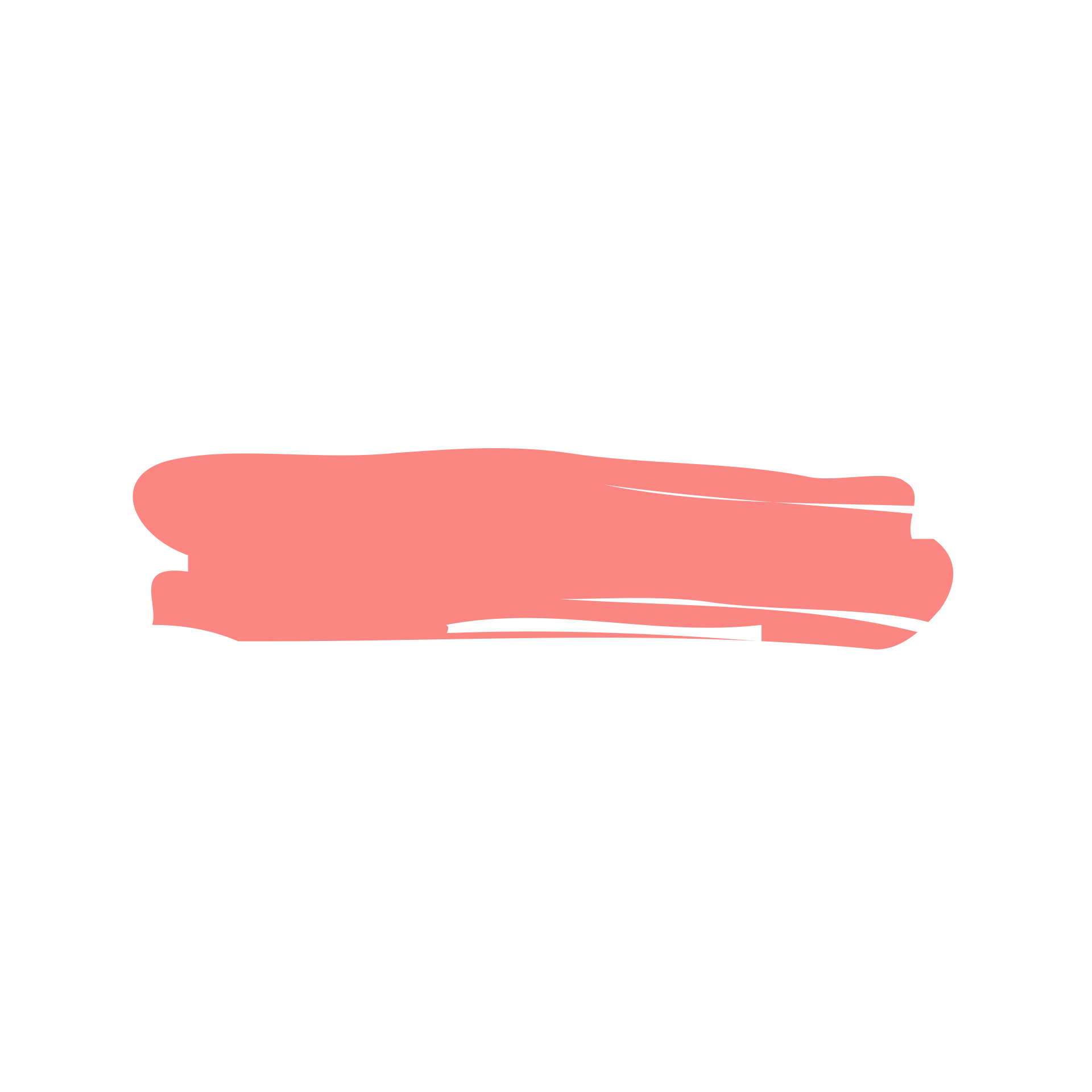 Vận Dụng
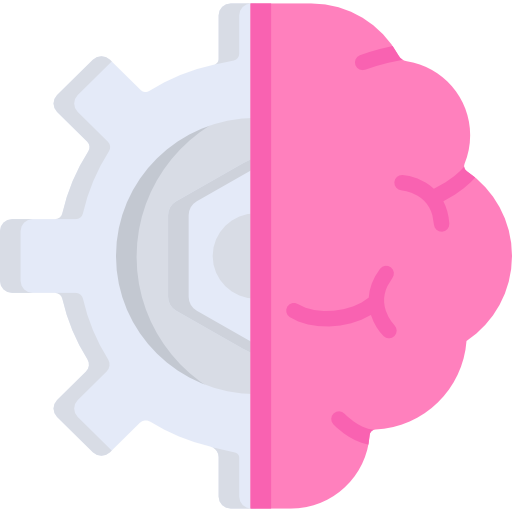 Em hãy đề xuất cách bảo quản hydrofluoric acid trong phòng thí nghiệm.
Lời giải
HF có tính acid yếu nhưng có tính ăn mòn thủy tinh:
SiO2 + 4HF → SiF4↑ + 2H2O
⇒ Trong phòng thí nghiệm người ta dùng bình bằng nhựa
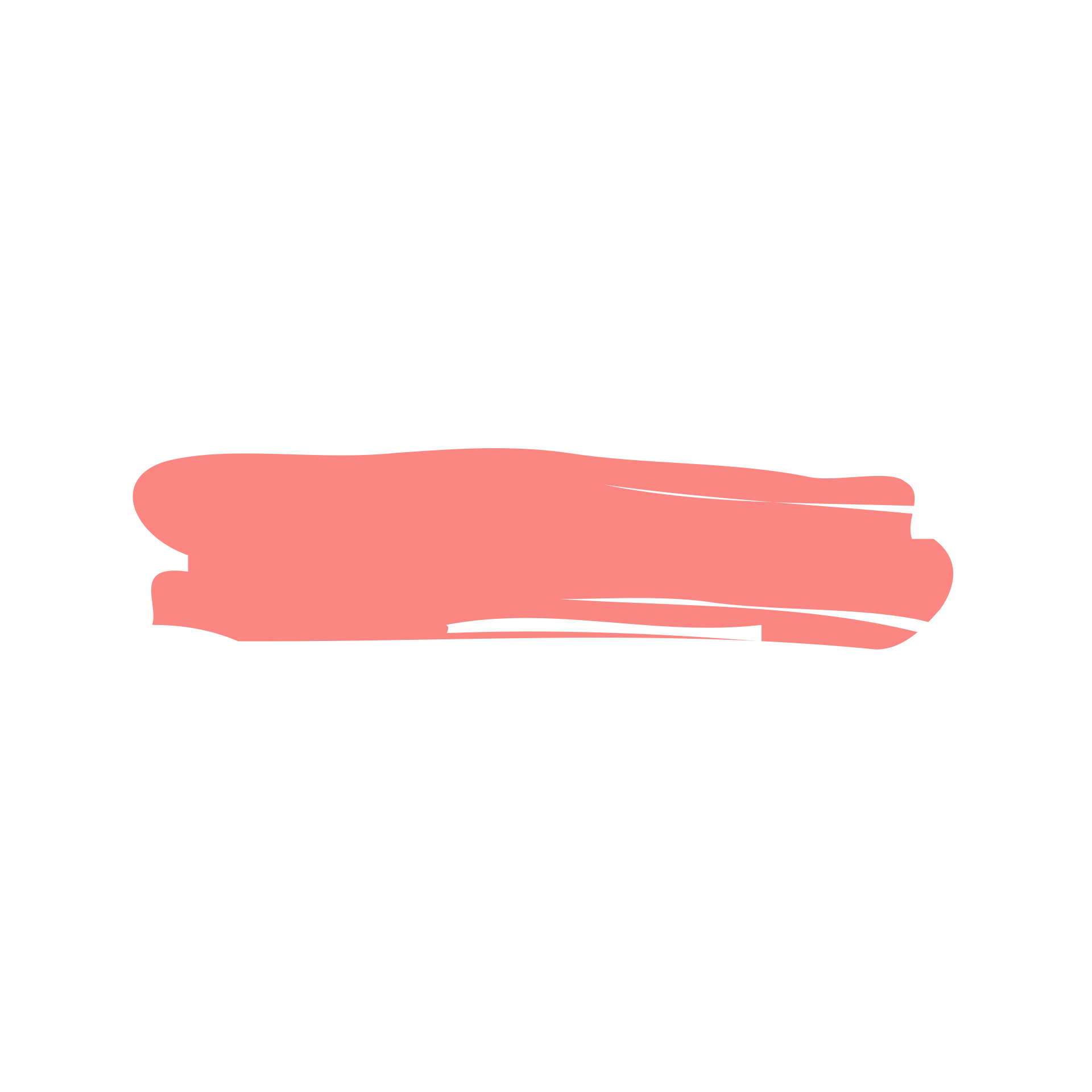 MỞ RỘNG
Trong dịch vị dạ dày của người có hydrochloric acid với nồng độ trong khoảng 10–4 – 10–3 mol/L, đóng vai trò quan trọng trong quá trình tiêu hoá, cùng với enzyme và sự co bóp của cơ dạ dày nhằm chuyển hoá thức ăn thành chất dinh dưỡng cho cơ thể dễ hấp thụ.
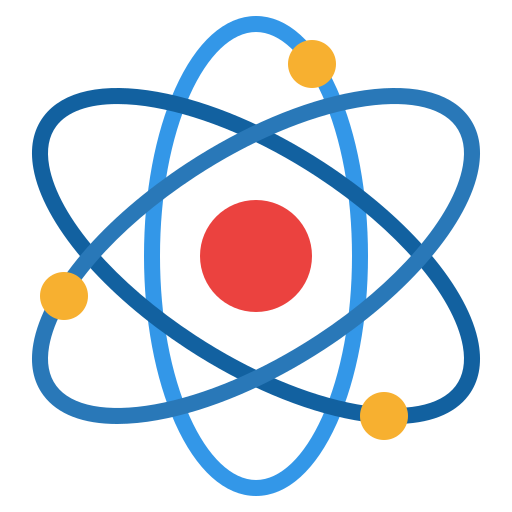 03
TÍNH KHỬ CỦA CÁC HALIDE ION
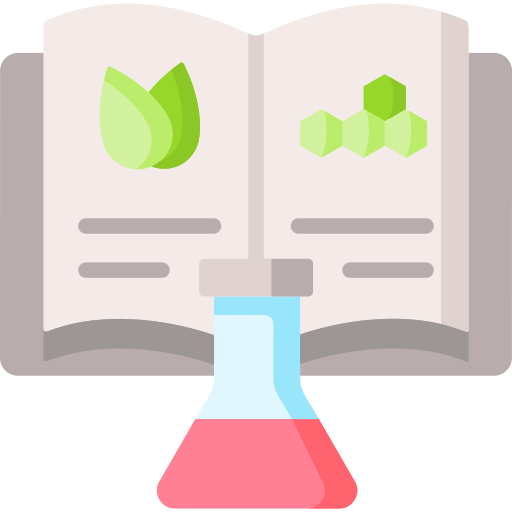 Tìm hiểu tính chất của các halide ion
Trong halide ion, các halogen có số oxi hoá thấp nhất là −1, do đó halide ion chỉ thể hiện tính khử trong phản ứng oxi hoá − khử.
Khi đun nóng các muối khan halide với chất oxi hoá mạnh, như dung dịch H2SO4 đặc, chloride ion không khử được H2SO4 nên chỉ xảy ra phản ứng trao đổi
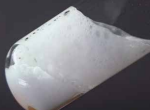 < 250oC
KCl + H2SO4 (đặc)
KHSO4 + HCl
2KCl + H2SO4 (đặc)
K2SO4 + 2HCl
Tìm hiểu tính chất của các ion halide
Bromide ion khử H2SO4 đặc thành SO2 và Br− bị oxi hoá thành Br2, sản phẩm có màu vàng đậm
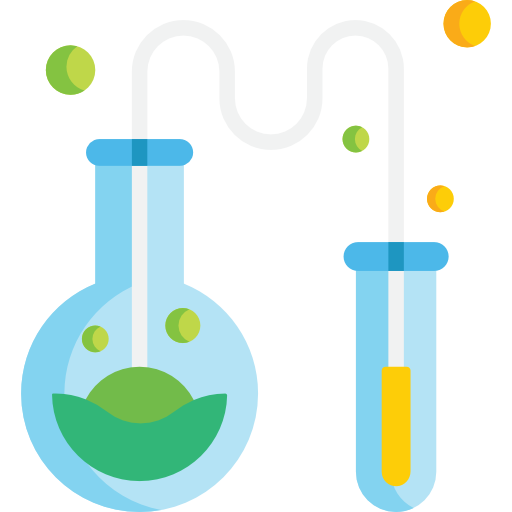 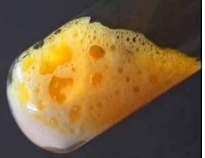 2KBr + 2H2SO4 (đặc)
Br2 + SO2+ K2SO4 + 2H2O
Tìm hiểu tính chất của các ion halide
Iodide ion có thể khử H2SO4 đặc thành H2S, S, SO2 tuỳ vào điều kiện phản ứng và I– bị oxi hoá thành I2 có màu đen tím
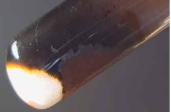 3I2 + SO2 + 3K2SO4 + 4H2O
2KI + 2H2SO4 (đặc)
6KI + 4H2SO4 (đặc)
8KI + 5H2SO4 (đặc)
I2 + SO2 + K2SO4 + 2H2O
4I2 + H2S + 4K2SO4 + 4H2O
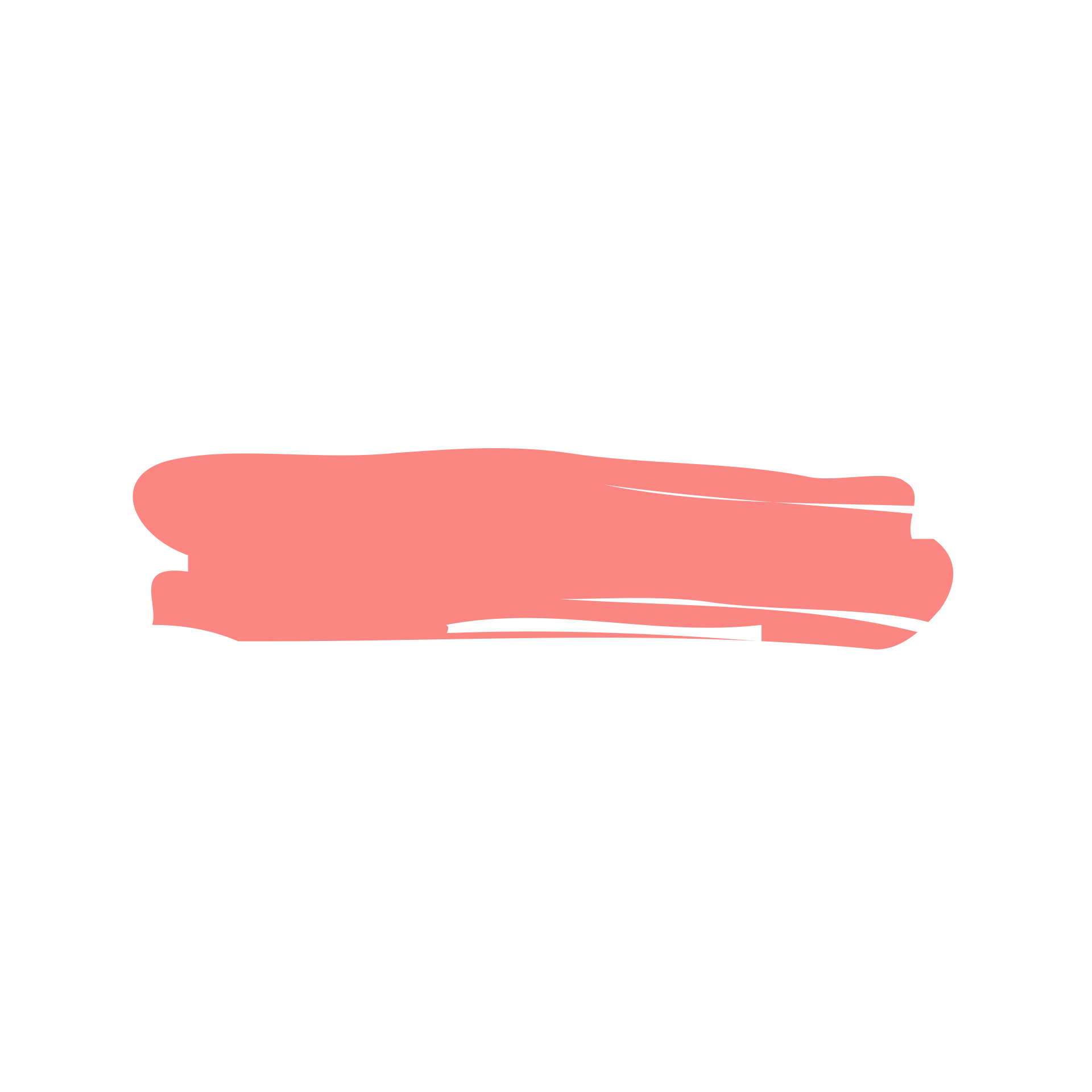 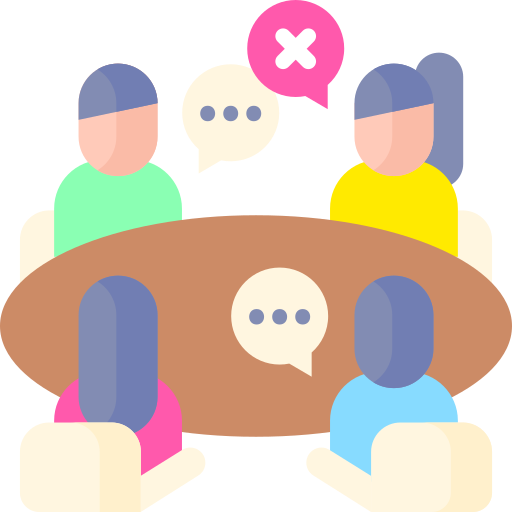 Thảo luận
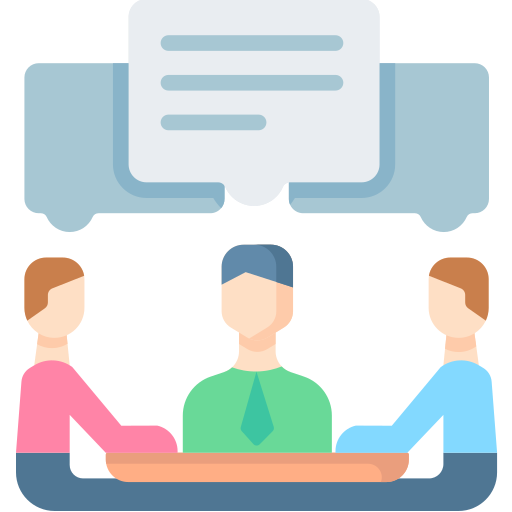 4. Nhận xét sự thay đổi số oxi hoá của nguyên tử các nguyên tố halogen trong phản ứng của muối halide với dung dịch H2SO4 đặc.
5. Viết quá trình các halide ion bị oxi hoá thành đơn chất tương ứng.
Lời giải
4.
- F- không tham gia phản ứng với H2SO4 đặc
- Cl- chỉ tham gia phản ứng trao đổi với H2SO4 đặc
- Br- tham gia phản ứng với H2SO4 đặc sẽ lên Br0 (Br2)
- I- tham gia phản ứng với H2SO4 đặc sẽ lên I0 (I2)
5.
2F- → F20 + 2e		2Cl- → Cl20 + 2e
2Br- → Br20 + 2e		2I- → I20 + 2e
Tính khử của các halide ion tăng theo chiều F– < Cl– < Br– < I– .
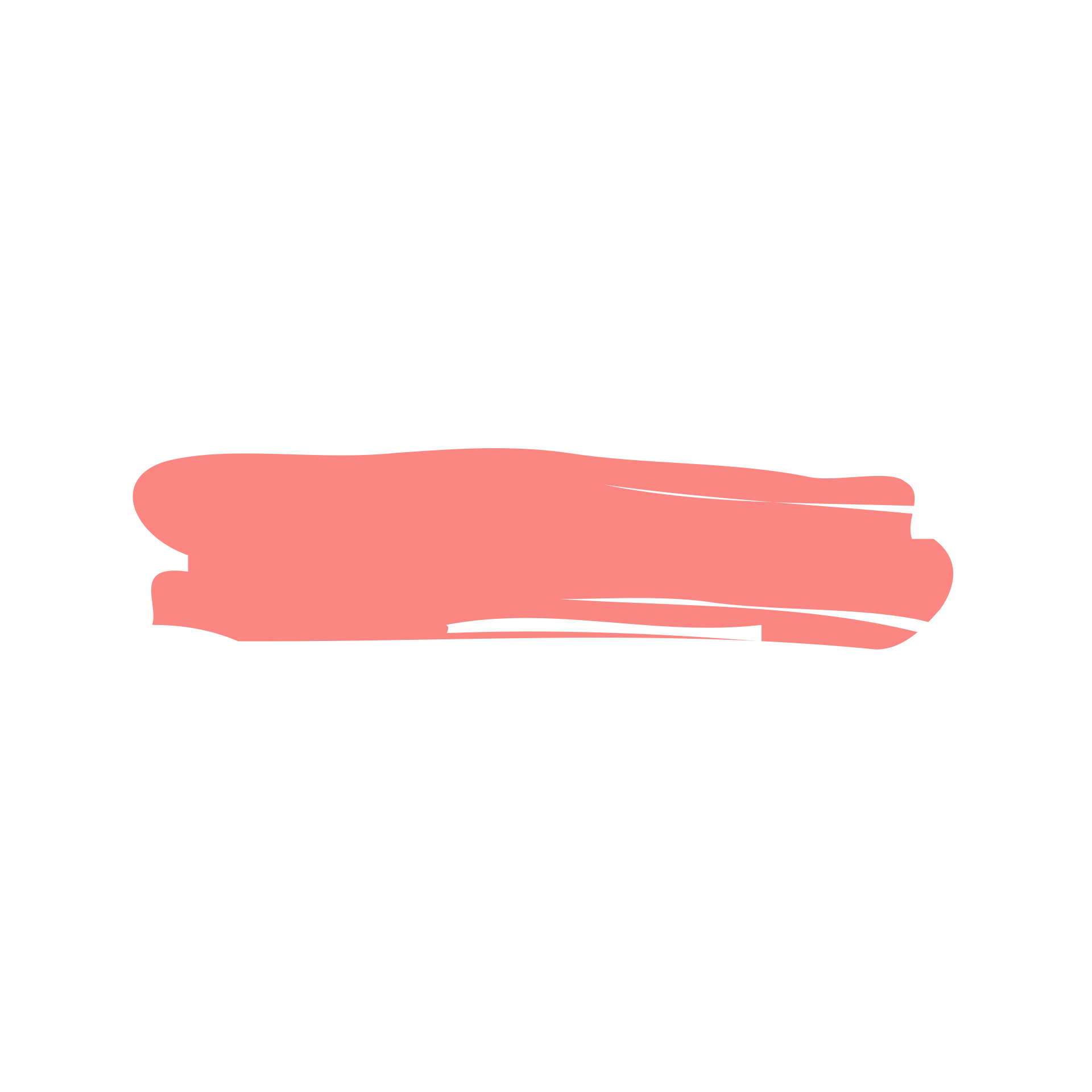 LUYỆN TẬP
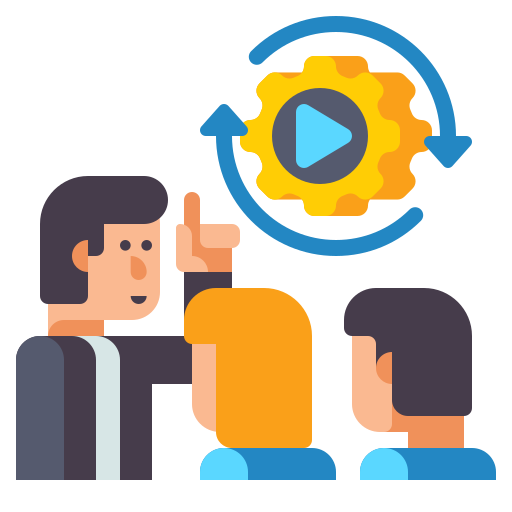 Phản ứng nào dưới đây chứng minh tính khử của các halide ion:
BaCl2 + H2SO4→ BaSO4 + 2HCl (1) 
2NaCl → 2Na + Cl2 (2) 
2HBr + H2SO4→ Br2 + SO2  + 2H2O (3) 
HI + NaOH → NaI + H2O (4)
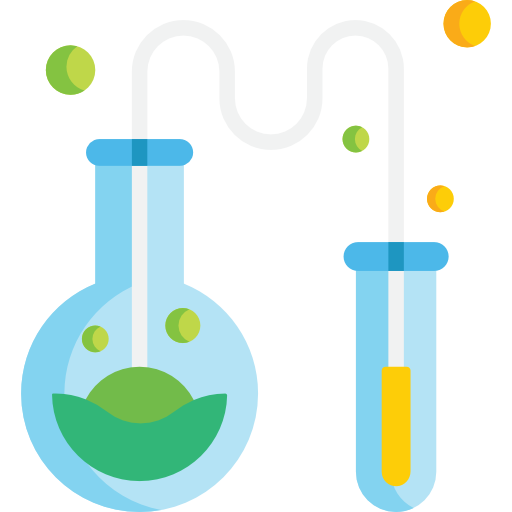 Lời giải
(1): Không có sự thay đổi số oxi hóa
(2): Cl từ -1 lên 0 ⇒ Thể hiện tính khử
(3): Br từ -1 lên 0 ⇒ Thể hiện tính khử
(4) Không có sự thay đổi số oxi hóa 
⇒ Phản ứng (2) và (3) chứng minh tính khử của các halide ion.
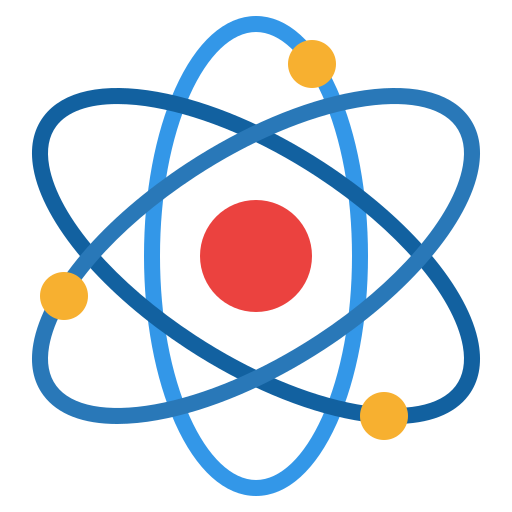 04
NHẬN BIẾT HALIDE ION TRONG DUNG DỊCH
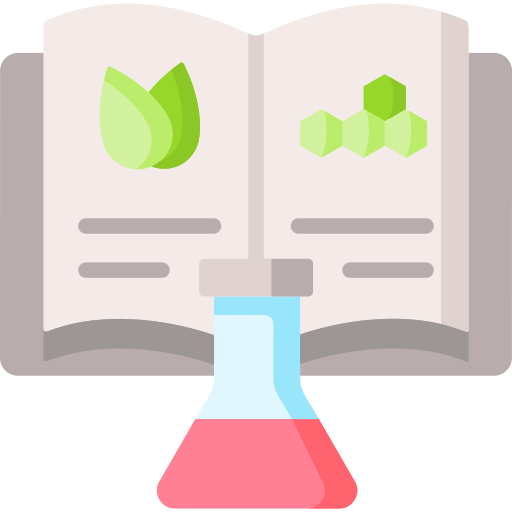 Thực hành thí nghiệm nhận biết halide ion trong dung dịch
Hoá chất: các dung dịch NaF, NaCl, NaBr, NaI và AgNO3, có cùng nồng độ 0,1 M. 
Dụng cụ: ống nghiệm, ống hút nhỏ giọt, giá để ống nghiệm.
Tiến hành:
Bước 1: Lấy lần lượt khoảng 2 mL mỗi dung dịch NaF, NaCl, NaBr và NaI cho vào 4 ống nghiệm, được đánh số thứ tự từ 1 đến 4.
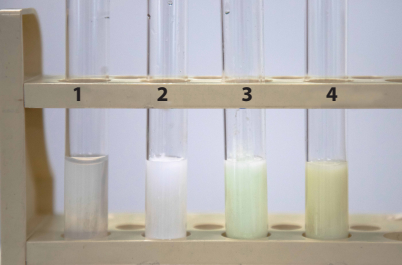 Thực hành thí nghiệm nhận biết halide ion trong dung dịch
Tiến hành:
Bước 2: Thêm tiếp vào mỗi ống nghiệm vài giọt dung dịch AgNO3. Phương trình hoá học của các phản ứng:
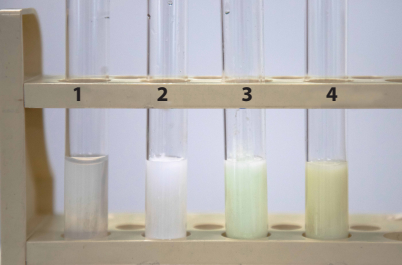 NaCl + AgNO3 ⟶ AgCl + NaNO3
NaBr + AgNO3 ⟶ AgBr + NaNO3 
NaI + AgNO3 ⟶ AgI + NaNO3 
Dung dịch NaF không phản ứng với dung dịch AgNO3.
VIDEO
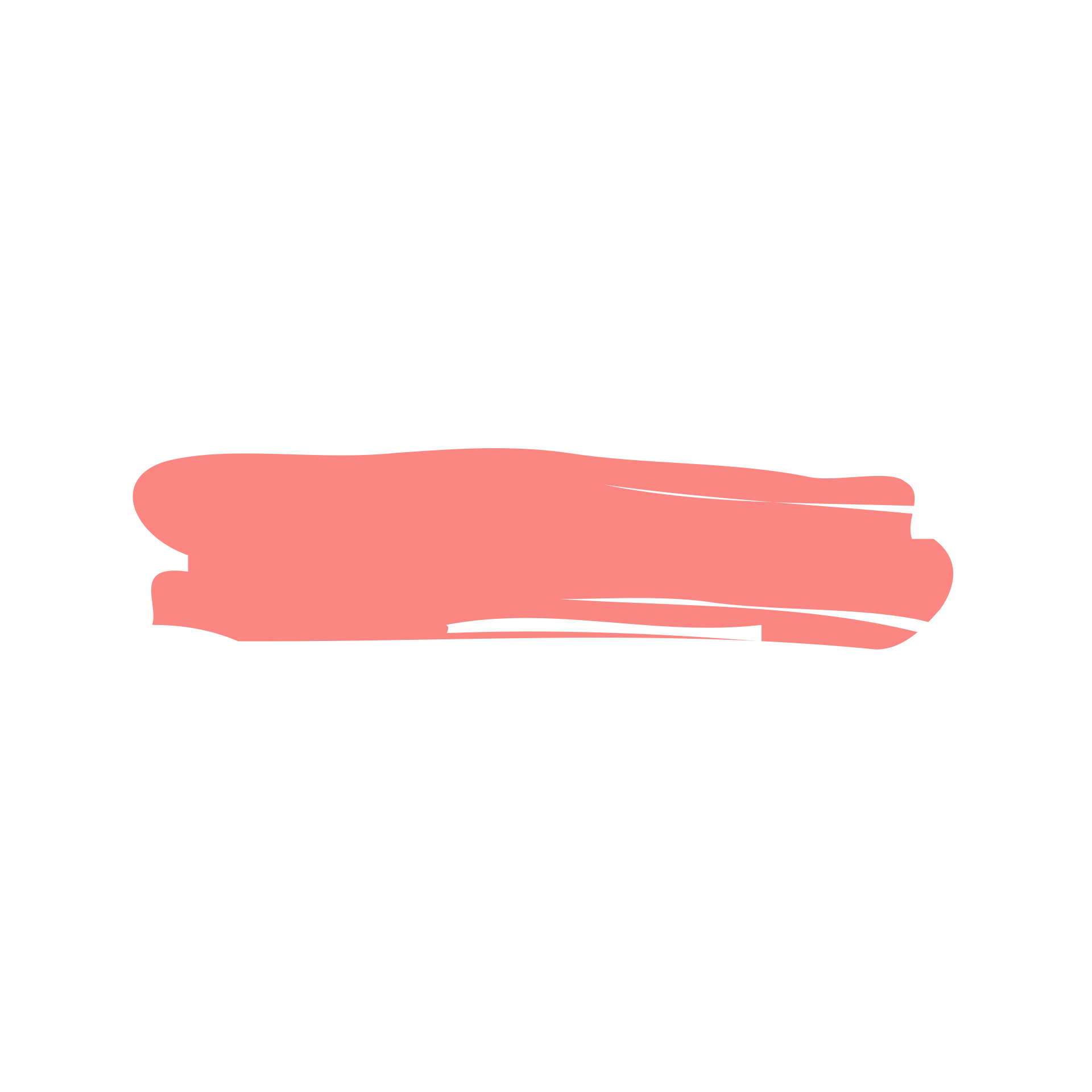 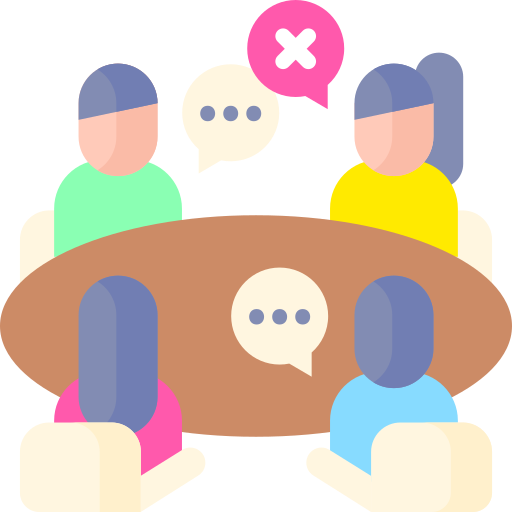 Thảo luận
6. Tiến hành thí nghiệm và quan sát hiện tượng. Dựa vào phương trình hoá học của các phản ứng, nêu cách nhận biết các halide ion trong dung dịch.
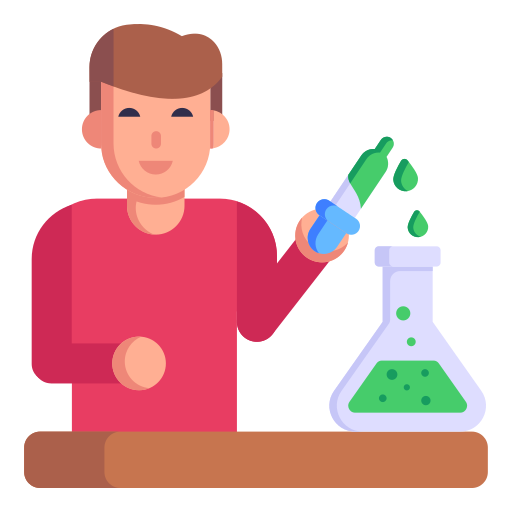 Lời giải
Hiện tượng và phương trình hóa học:
   + Dung dịch NaF: không có hiện tượng gì, không xảy ra phản ứng hóa học
   + Dung dịch NaCl: xuất hiện kết tủa trắng AgCl
AgNO3 + NaCl → AgCl↓ + NaNO3
   + Dung dịch NaBr: xuất hiện kết tủa vàng nhạt AgBr
AgNO3 + NaBr → AgBr↓ + NaNO3
   + Dung dịch NaI: xuất hiện kết tủa vàng AgI
AgNO3 + NaI → AgI↓ + NaNO3
Lời giải
Cách nhận biết dung dịch muối halide
- Cho dung dịch AgNO3 vào 4 ống nghiệm chứa 4 dung dịch muối halide (từ F đến I)
   + Ống không có hiện tượng gì thì đó là muối F-
   + Ống có kết tủa trắng thì đó là muối Cl-
   + Ống có kết tủa vàng nhạt thì đó là muối Br-
   + Ống có kết tủa vàng thì đó là muối I-
Phân biệt các ion F− , Cl− , Br− và I− bằng cách cho dung dịch silver nitrate (AgNO3) vào dung dịch muối của chúng.
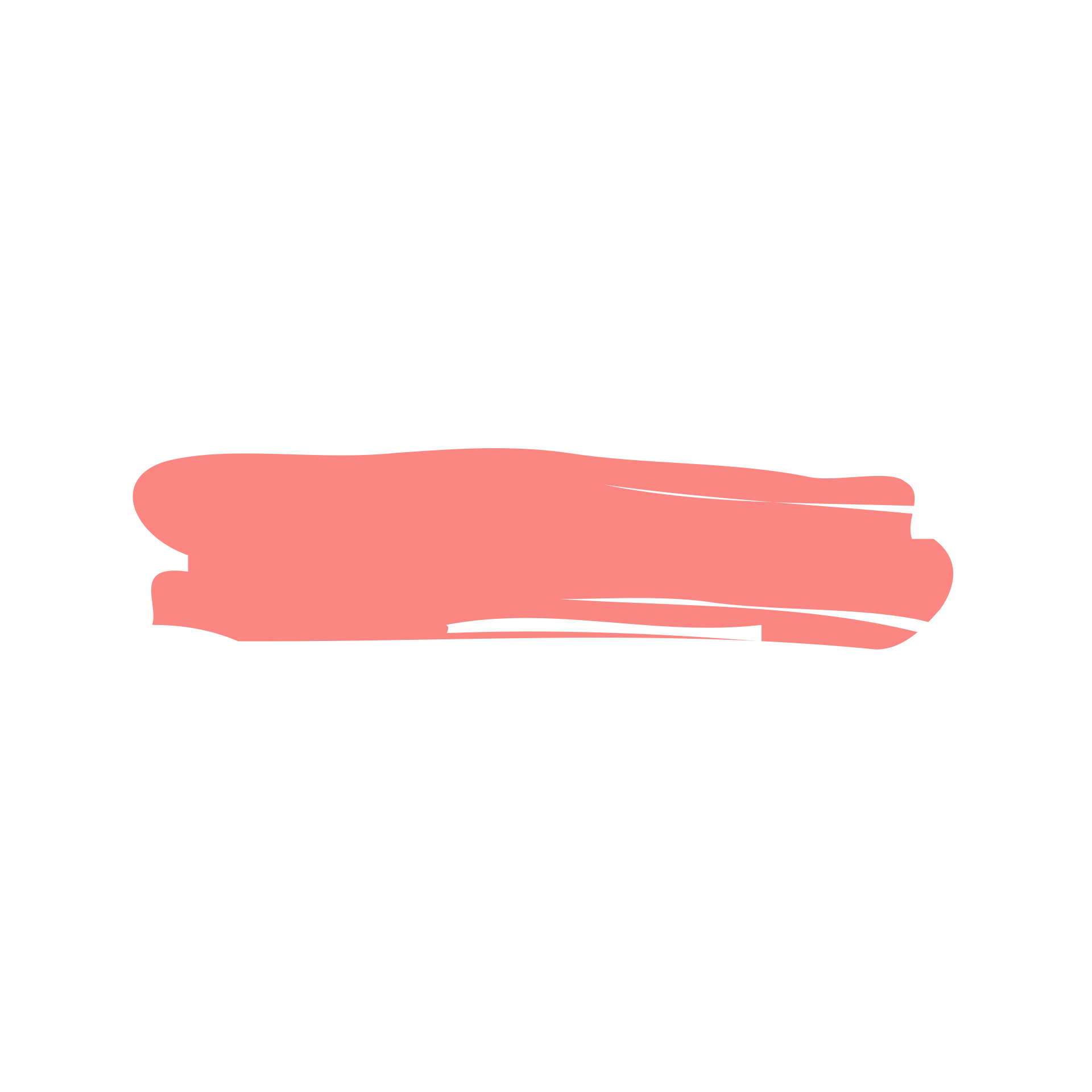 LUYỆN TẬP
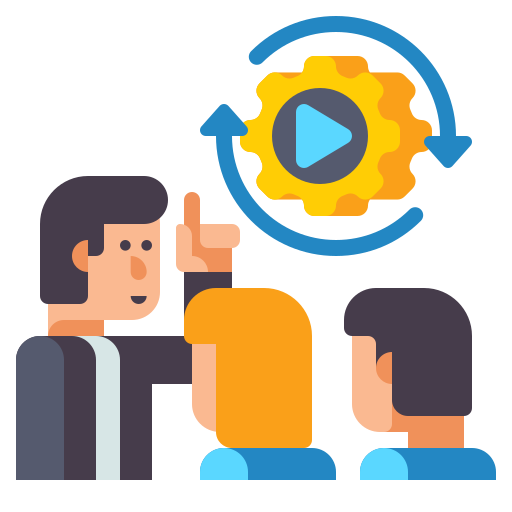 Nêu cách nhận biết 2 dung dịch CaCl2 và NaNO3 , viết phương trình hoá học của phản ứng xảy ra.
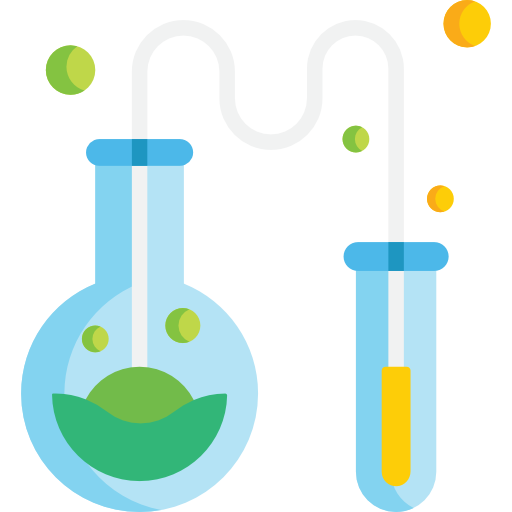 Lời giải
- 2 dung dịch CaCl2 và NaNO3 cho vào 2 ống nghiệm:
   + Mỗi ống nghiệm cho khoảng 2 mL AgNO3. Ống nghiệm nào xuất hiện kết tủa trắng thì đó là dung dịch CaCl2, ống nghiệm nào không có hiện tượng gì thì đó là dung dịch NaNO3
CaCl2 + 2AgNO3 → 2AgCl↓ + Ca(NO3)2
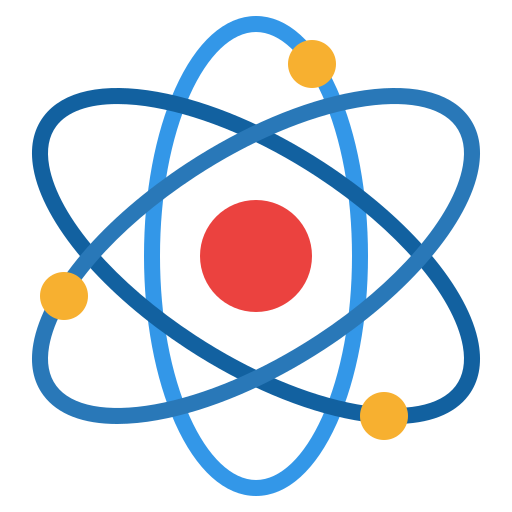 05
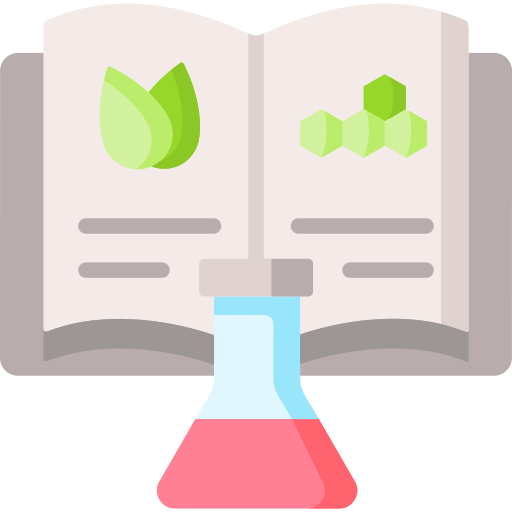 ỨNG DỤNG CỦA CÁC HYDROGEN HALIDE
Tìm hiểu các ứng dụng của hydrogen halide
Hydrogen fluoride: Dùng để tẩy cặn trong các thiết bị trao đổi nhiệt; chất xúc tác trong nhà máy lọc dầu, công nghệ làm giàu uranium, sản xuất dược phẩm, …
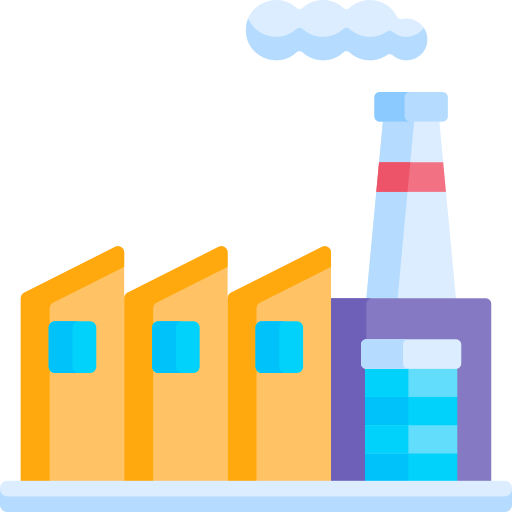 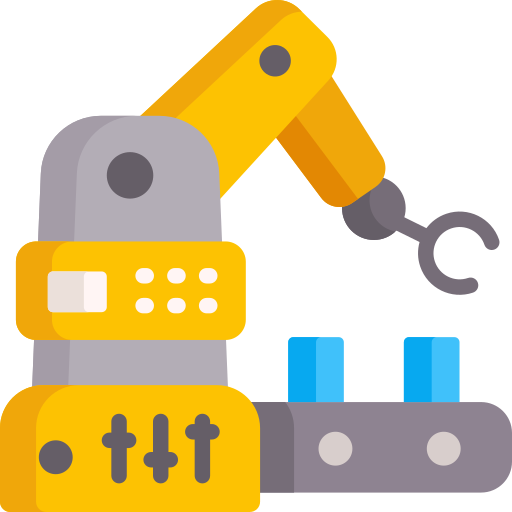 Tìm hiểu các ứng dụng của hydrogen halide
Hydrogen chloride: Dùng để loại bỏ gỉ thép; sản xuất chất tẩy rửa nhà vệ sinh, các hợp chất vô cơ và hữu cơ phục vụ đời sống, sản xuất, …
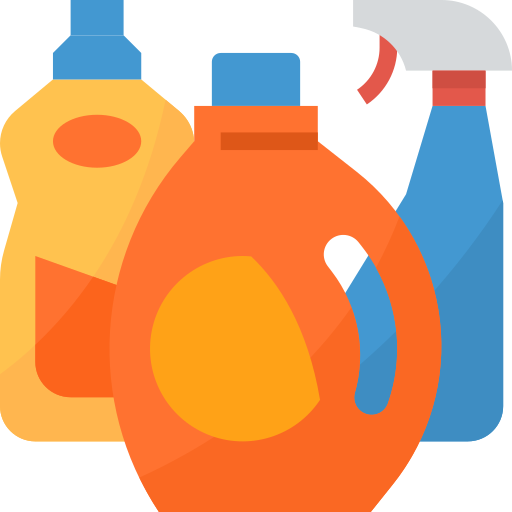 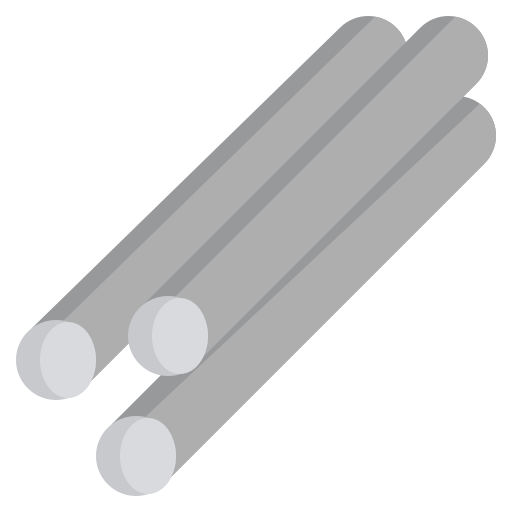 Tìm hiểu các ứng dụng của hydrogen halide
Hydrogen bromide: Làm chất xúc tác cho các phản ứng hữu cơ, tổng hợp chất chống cháy chứa nguyên tố bromine như tetrabromobisphenol A, điều chế nhựa epoxy, sản xuất các vi mạch điện tử, …
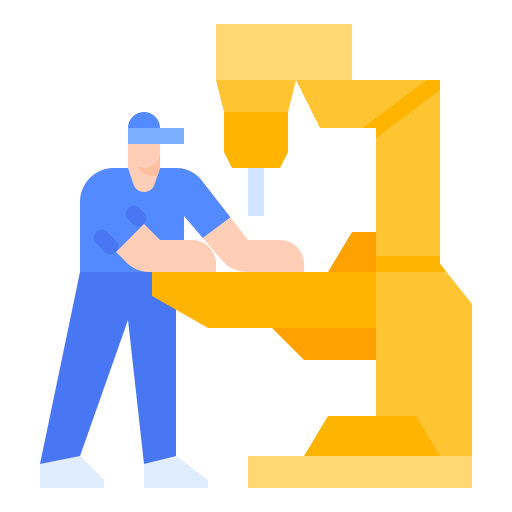 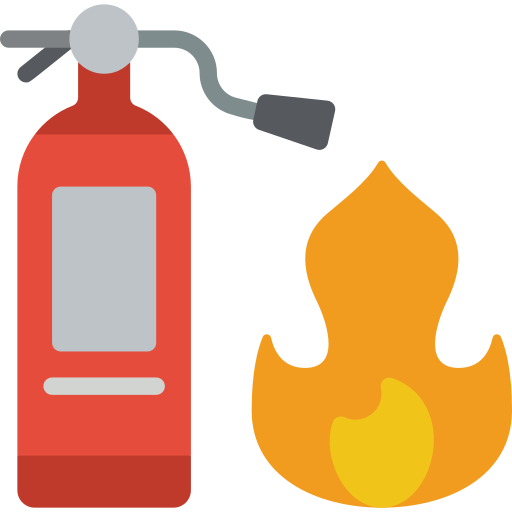 Tìm hiểu các ứng dụng của hydrogen halide
Hydrogen iodide: Dùng làm chất khử phổ biến trong các phản ứng hoá học; sản xuất iodine và alkyl iodide, …
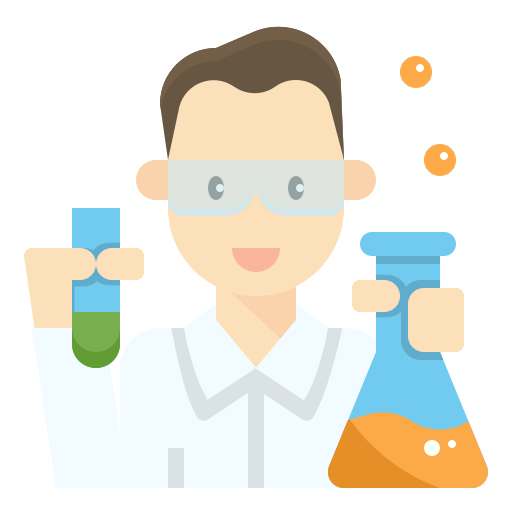 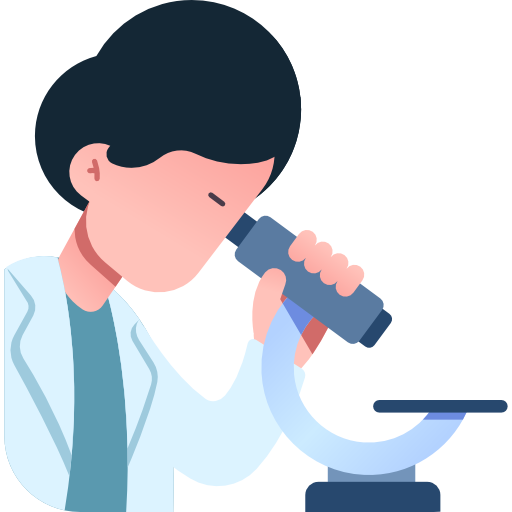 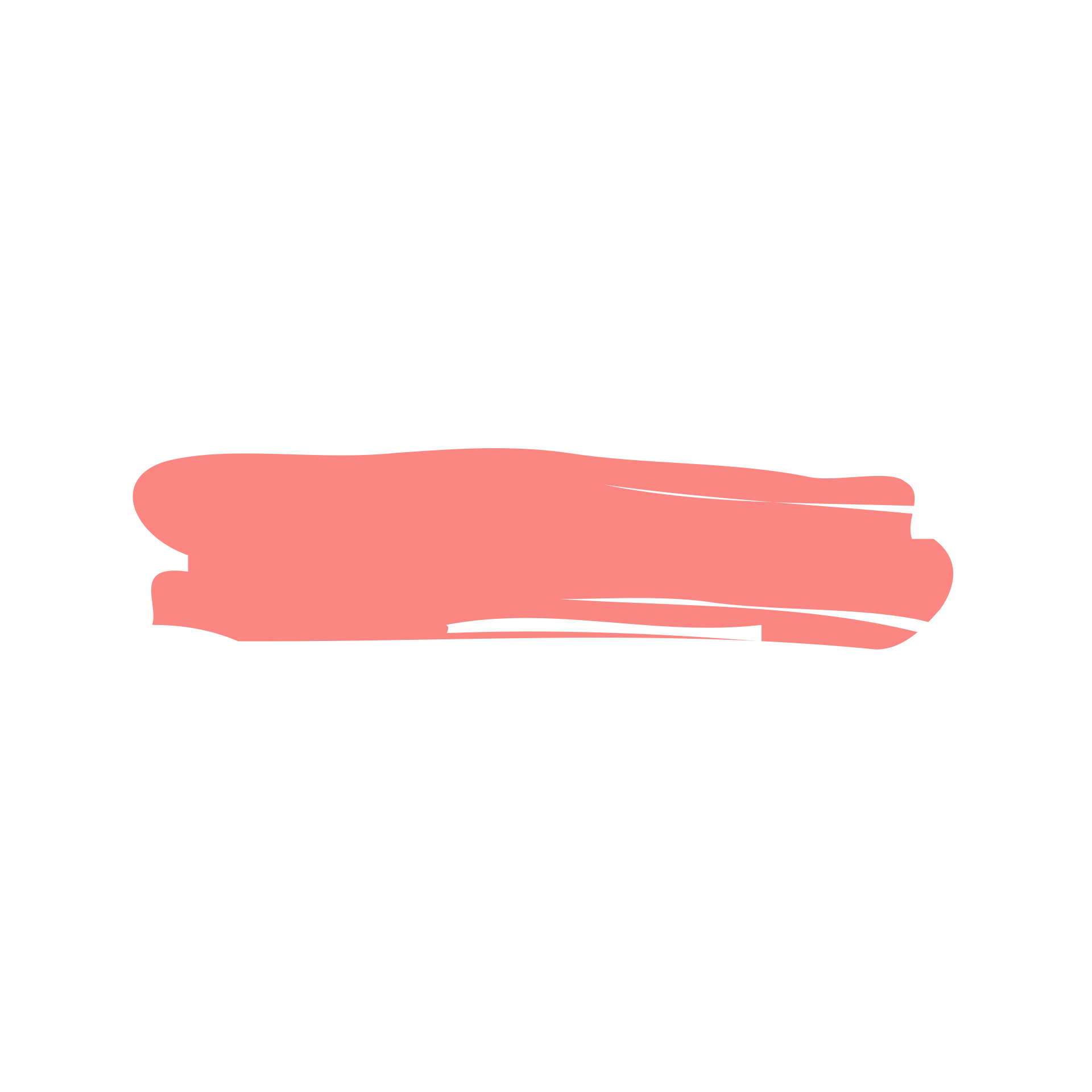 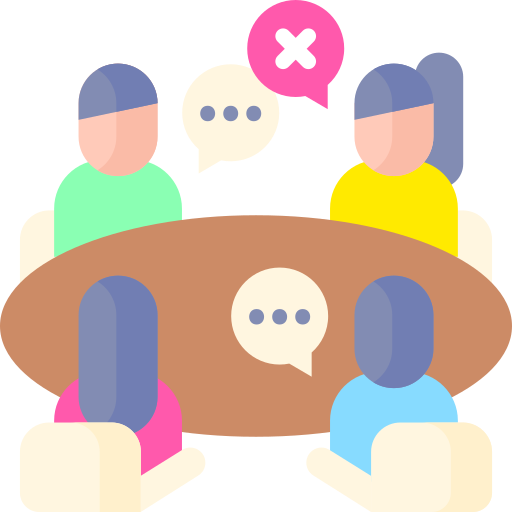 Thảo luận
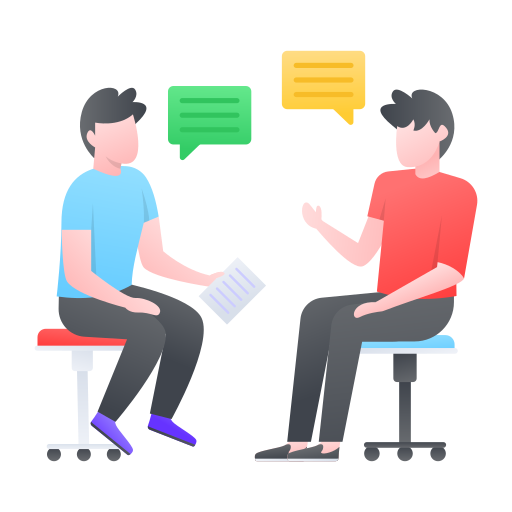 7. Tìm những ứng dụng khác của hydrogen halide trong đời sống, sản xuất.
Lời giải
- Hydrogen fluoride (HF)
+ Một lượng đáng kể hydrogen fluoride được dùng trong sản xuất cryolite (thành phần chính là Na3AlF6), đóng vai trò chất chảy trong quá trình sản xuất aluminium từ aluminium oxide.
+ Dung dịch nước của hydrogen fluoride là hydrofluoric acid có khả năng hòa tan silicon doixide nên được sử dụng để khắc các chi tiết lên thủy tinh theo phản ứng.
SiO2 + 4HF → SiF4↑ + 2H2O
+ Được sử dụng trong quá trình sản xuất teflon.
- Hydrogen chloride:
+ Trong sản xuất nước đóng chai, hydrochloric acid tinh khiết được sử dụng để tái sinh các nhựa trao đổi ion nhằm thay thế các ion Na+ và Ca2+ bằng ion H+.
Hydrogen halide có nhiều ứng dụng trong đời sống và sản xuất.
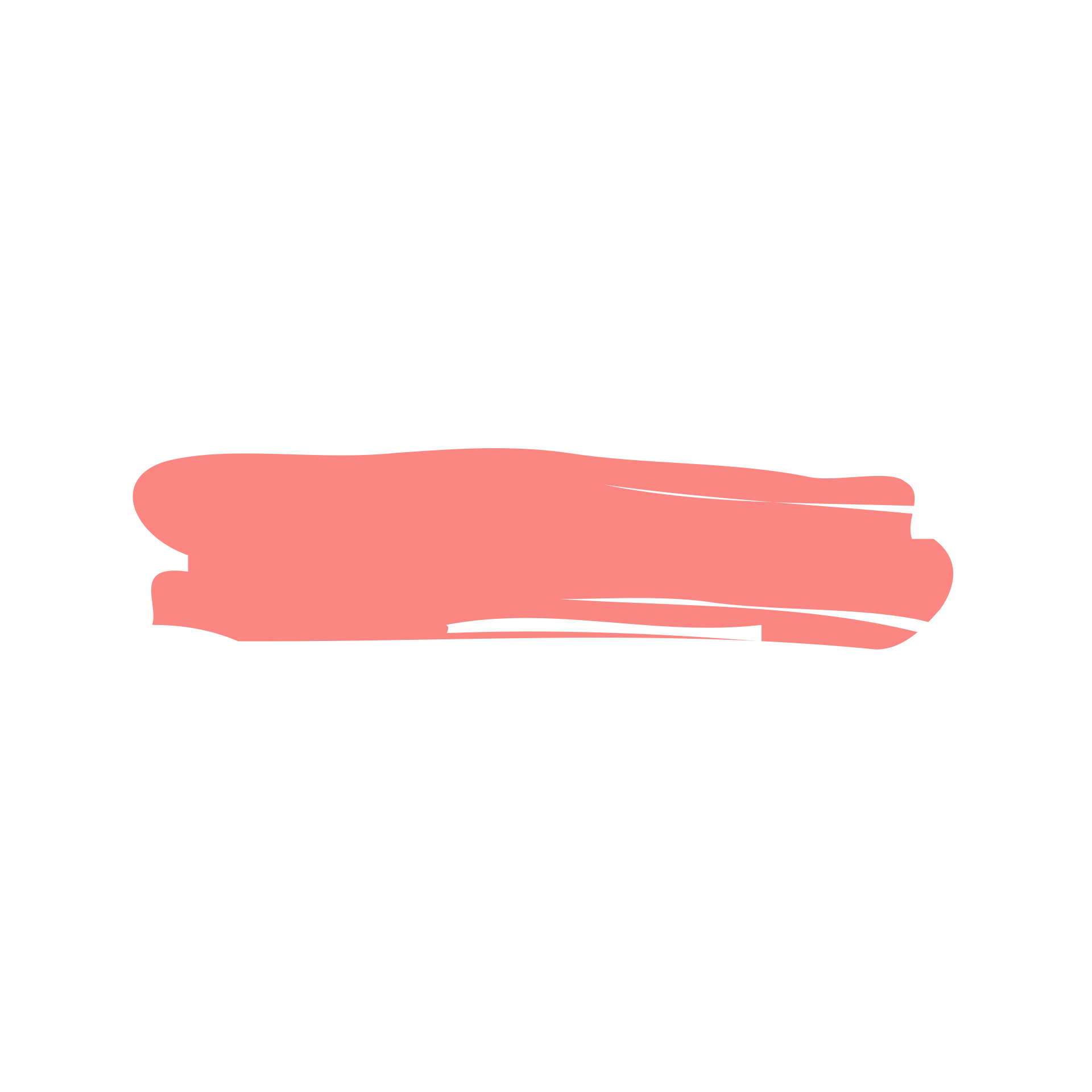 Vận Dụng
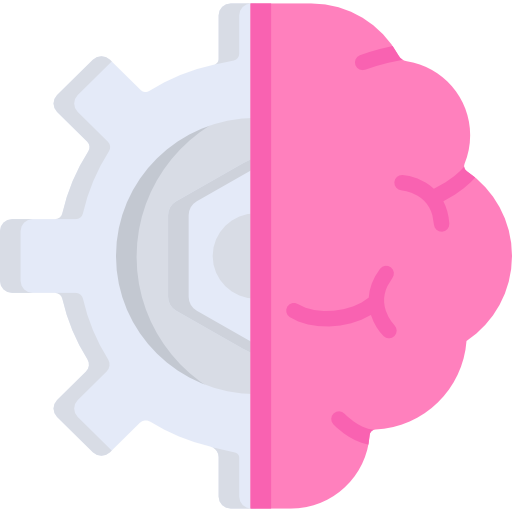 Bệnh đau dạ dày sẽ gây ảnh hưởng xấu đến sức khoẻ con người, nguyên nhân chính là do căng thẳng kéo dài và các thói quen chưa hợp lí. Trong dịch vị dạ dày, khi HCl có nồng độ nhỏ hơn 10−4 M gây ra bệnh khó tiêu hoá, khi nồng độ lớn hơn 10−3 M, gây ra bệnh ợ chua. Thông thường, bên cạnh lời khuyên nghỉ ngơi và thay đổi các thói quen chưa hợp lí, bác sĩ chỉ định bệnh nhân mắc bệnh ợ chua sử dụng một số thuốc chứa NaHCO3 để điều trị. Giải thích tác dụng của thuốc chứa NaHCO3 .
Lời giải
Trong dạ dày có chứa dung dịch HCl. Người bị đau dạ dày là người có nồng độ dung dịch HCl cao làm dạ dày bị bào mòn. NaHCO3 dùng để chế thuốc đau dạ dày vì nó làm giảm hàm lượng dung dịch HCl có trong dạ dày nhờ phản ứng:
HCl + NaHCO3 → NaCl + CO2 + H2O
- Không nên dùng Na2CO3 vì dùng NaHCO3 trung hòa dịch vị 1 cách từ từ
Quy trình tạo mưa nhân tạo
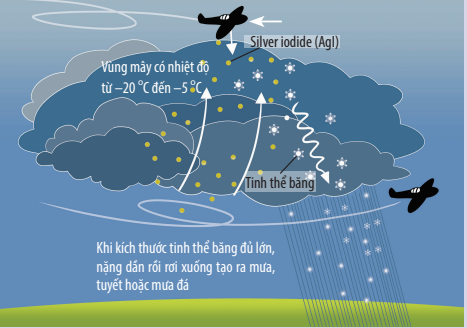 CỦNG CỐ
A. H2SO4 loãng
B. HCl loãng
Câu 1. Dung dịch acid nào sau đây không thể chứa trong bình thuỷ tinh?
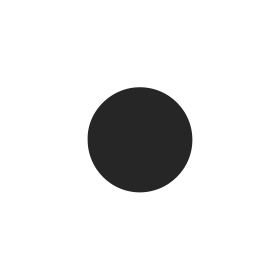 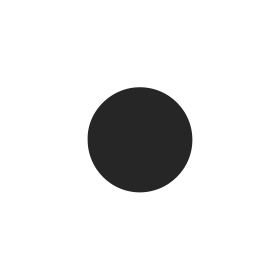 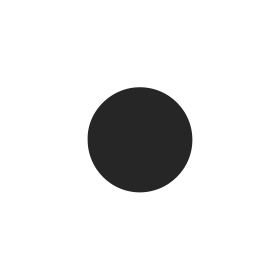 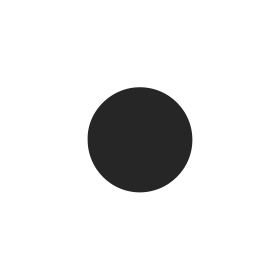 C. HF loãng
D. H2SO4 đặc nóng
Câu 2. Liên kết trong phân tử hydrogen halide (HX) là?
A
B
C
D
Liên kết cộng hóa trị phân cực
Liên kết cho - nhận
Liên kết ion
Liên kết cộng hóa trị không cực
A
Fe
Câu 3. Kim loại tác dụng với dung dịch HCl và tác dụng với khí Cl2 đều thu được cùng một muối là
B
Zn
C
Cu
D
Ag
Câu 4. Từ HF đến HI, tính acid của các dung dịch hydrogen halide biến đổi như thế nào?
A
B
C
D
Không xác định được.
Tăng dần.
Tăng sau đó giảm dần.
Giảm dần.
Câu 5. Một lượng đáng kể hydrogen fluorine được dùng trong sản xuất chất X. Biết X đóng vai trò “chất chảy” trong quá trình sản xuất nhôm (aluminium) từ aluminium oxide. Chất X là
B
C
A
D
Chromium trioxide.
Carbon monoxide.
Cryolite.
Sulfur dioxide.
Bài 1: Viết phương trình hóa học của phản ứng xảy ra trong các trường hợp:
a) Kim loại Mg phản ứng với dung dịch HBr
b) Dung dịch KOH phản ứng với dung dịch HCl
c) Muối CaCO3  phản ứng với dung dịch HCl
d) Dung dịch AgNO3 phản ứng với dung dịch CaI2
Lời giải
a) Mg + 2HBr → MgBr2 + H2
b) KOH + HCl → KCl + H2O
c) CaCO3 + 2HCl → CaCl2 + CO2 + H2O
d) AgNO3 + CaI2 → AgI↓ + Ca(NO3)2
Lời giải
a) Khi phản ứng với H2SO4 đặc, NaI và NaBr đều bị oxi hóa thành I2 và Br2. Chỉ có NaCl tác dụng với H2SO4 (đặc) tạo ra HCl
⇒ X là Cl
< 250oC
KCl + H2SO4 (đặc)
KHSO4 + HCl
b) Không thể dùng H2SO4 loãng vì HX đều là những acid mạnh
2KCl + H2SO4 (đặc)
K2SO4 + 2HCl
Bài 3: “Natri clorid 0,9%” là nước muối sinh lí chứa sodium chloride (NaCl), nồng độ 0,9% tương đương các dịch trong cơ thể người như máu, nước mắt,… thường được sử dụng để súc miệng, sát khuẩn,… Em hãy trình bày cách pha chế 500 mL nước muối sinh lí
Lời giải
* Coi khối lượng muối cho vào rất ít, không ảnh hưởng đến thể tích dung dịch
⇒ Vnước = 500 mL
Mà dnước = 1 g/mL ⇒ mH2O = 500 gam
Ta có:


⇒ mNaCl = 4,54 gam
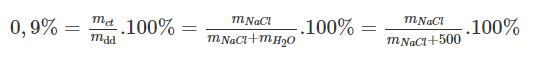 Lời giải
Cách pha chế:
   + Cho khoảng 100 mL nước vào bình định mức 500 mL
   + Cân 4,54 gam NaCl và cho vào bình định mức
   + Lắc đều cho đến khi muối tan hết
   + Tiếp tục cho nước đến  vạch định mức 500 mL
Cảm ơn các bạn đã lắng nghe !!!